ORACLES Forecast Briefing(Aerosols)
13 August 2017
Sunday update
GMAO Global Modeling and Assimilation Office
2
Sunday August 13 (12z) WRF-AAM
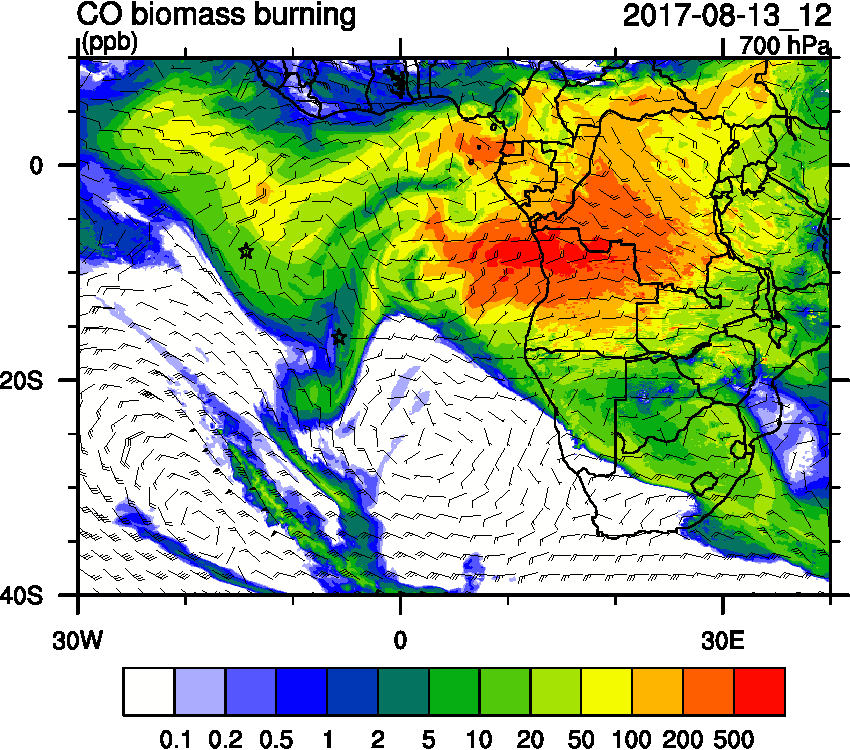 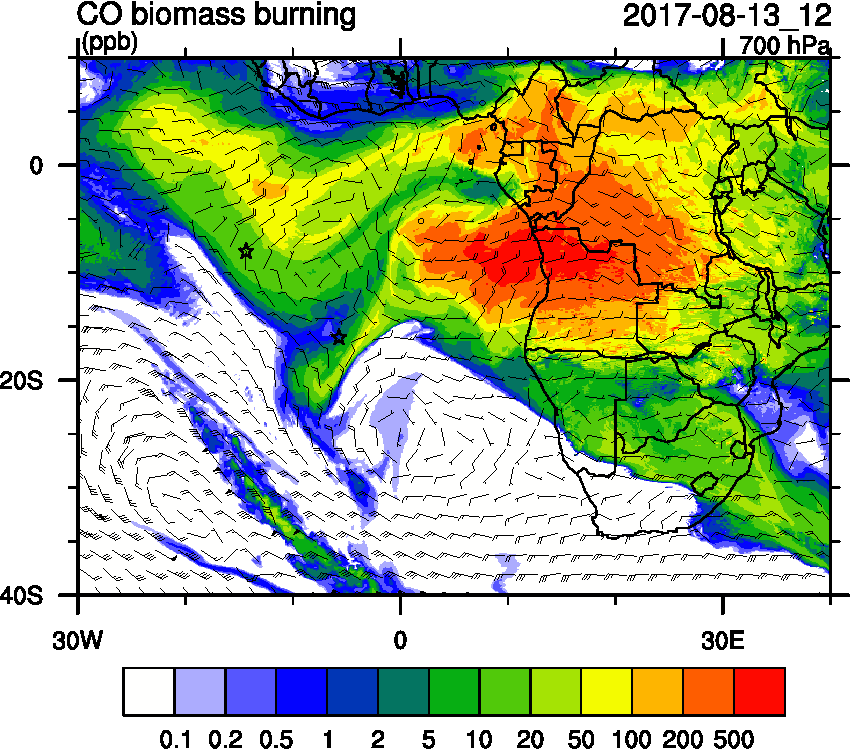 OLD
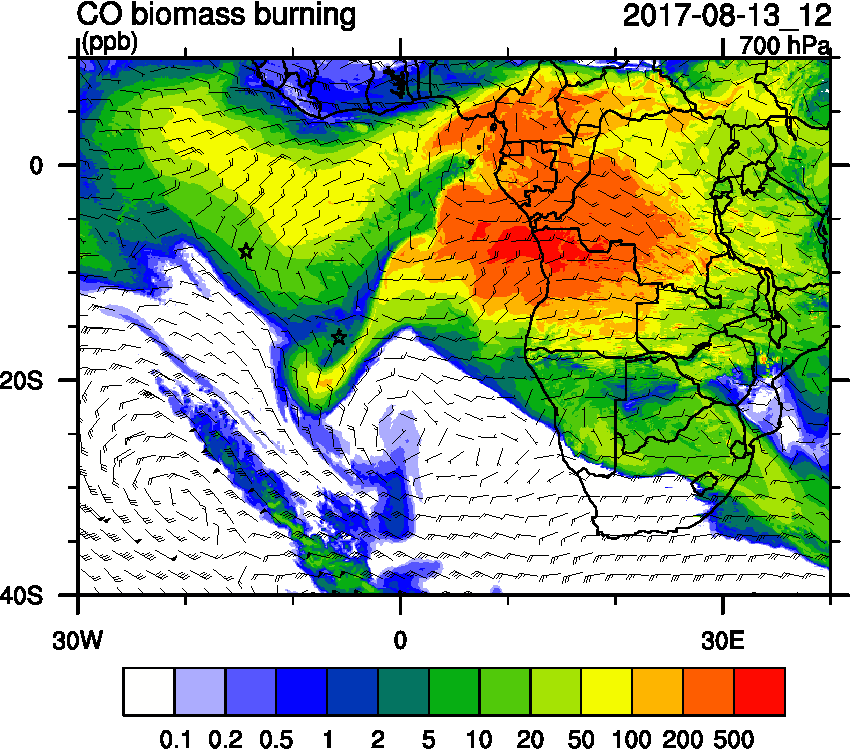 OLDest
GMAO Global Modeling and Assimilation Office
3
Sunday August 13 (12z) WRF-AAM flight day
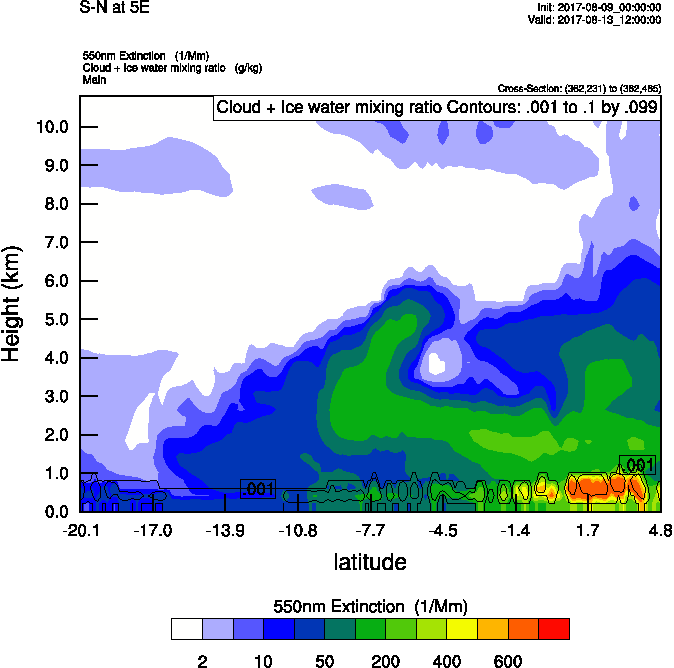 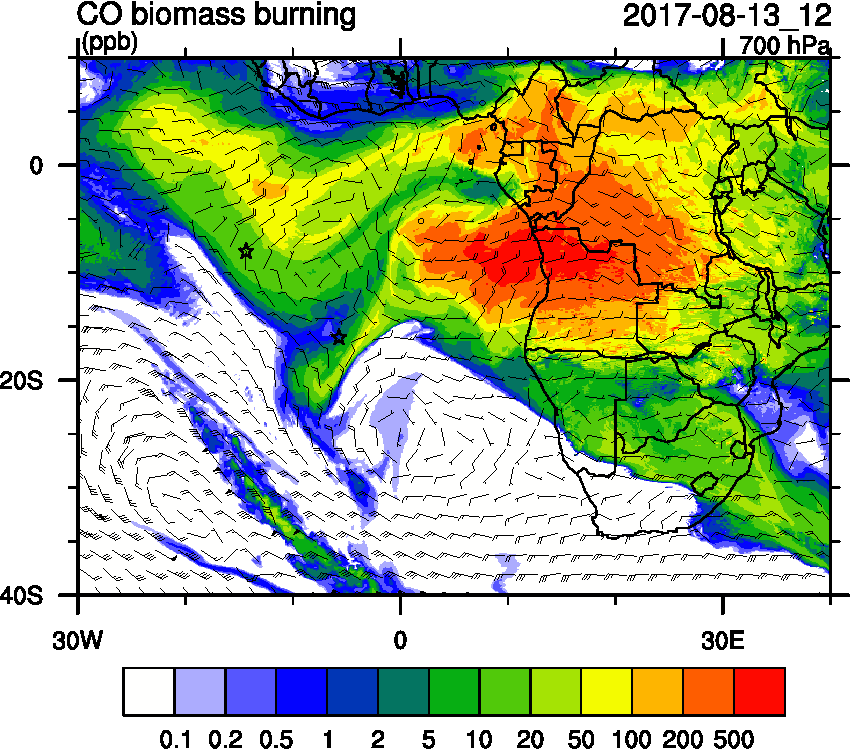 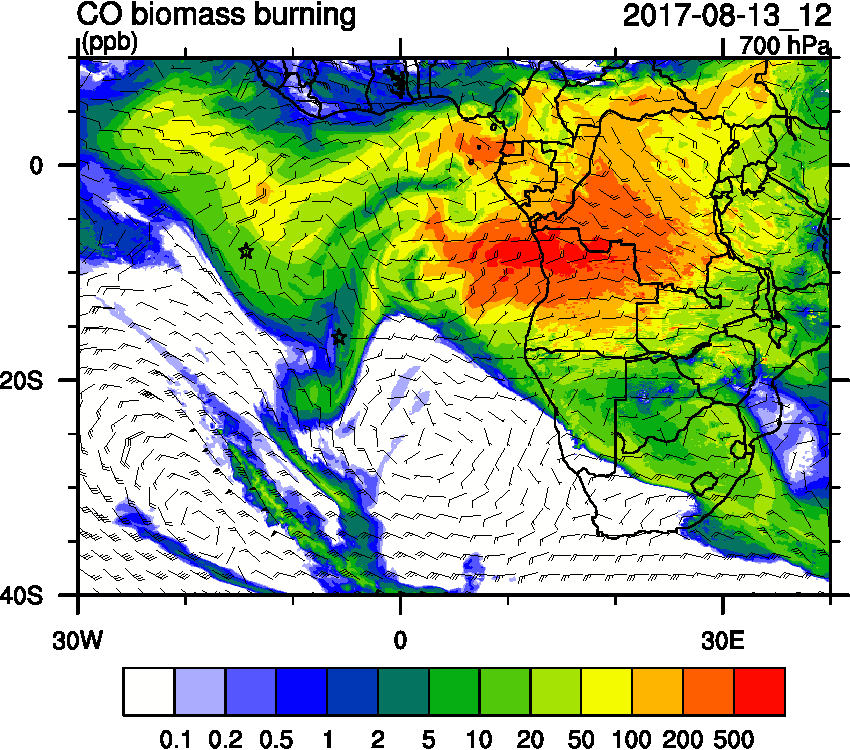 OLD
OLDest
GMAO Global Modeling and Assimilation Office
4
Sunday August 13 (12z) WRF-AAM OLD
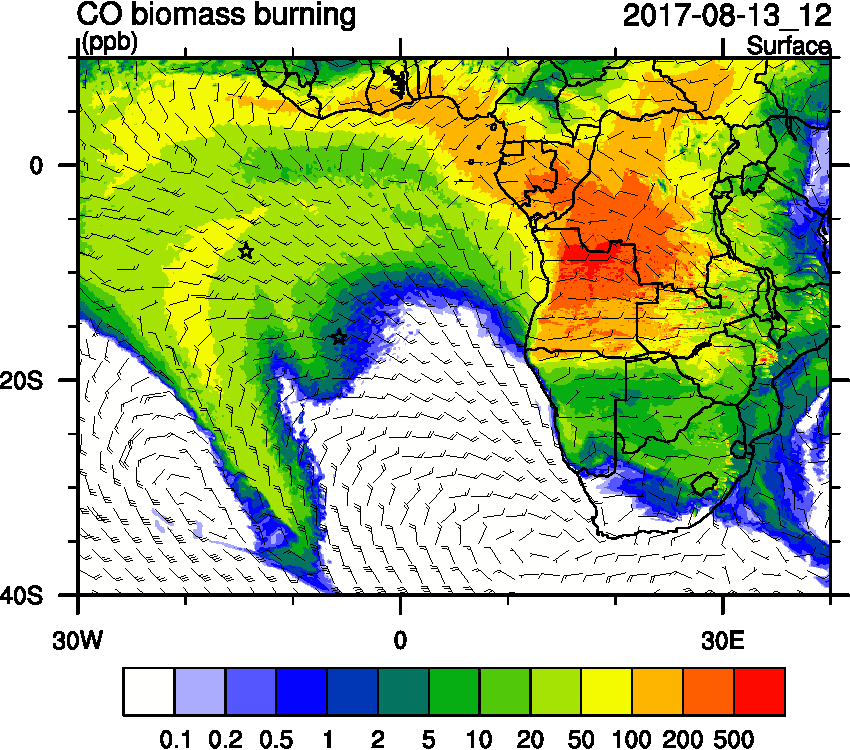 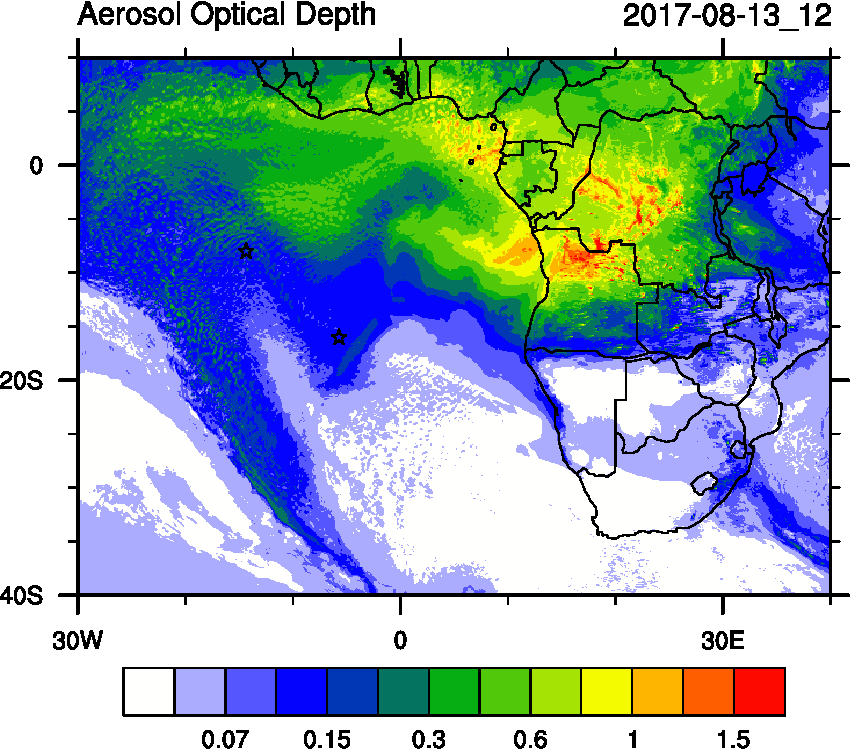 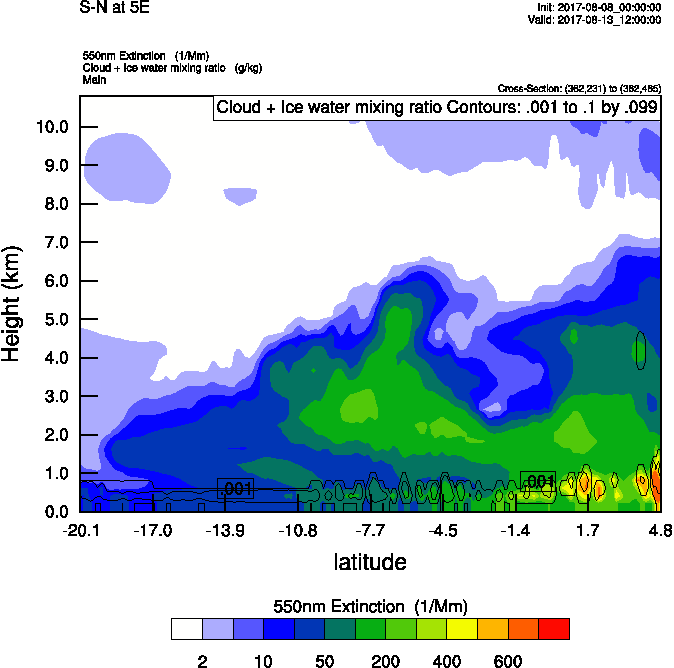 GMAO Global Modeling and Assimilation Office
5
Sunday August 13 (12z) WRF-AAM flight day
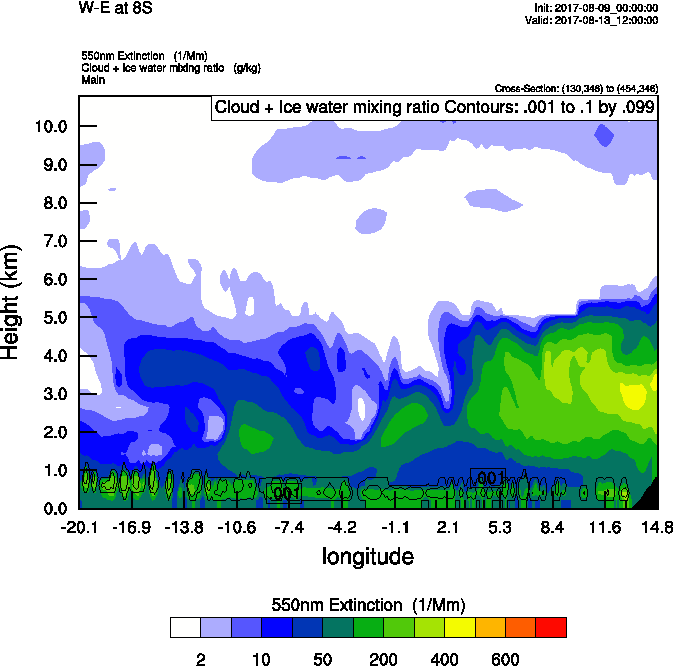 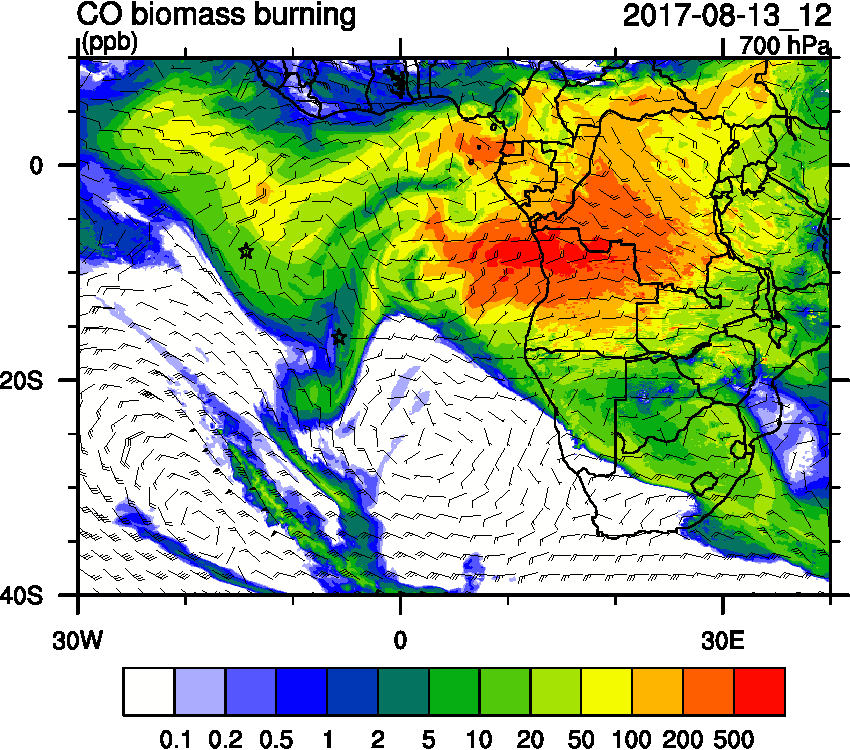 OLD
8S
OLDest
GMAO Global Modeling and Assimilation Office
6
Sunday August 13 (12z) WRF-AAM flight day
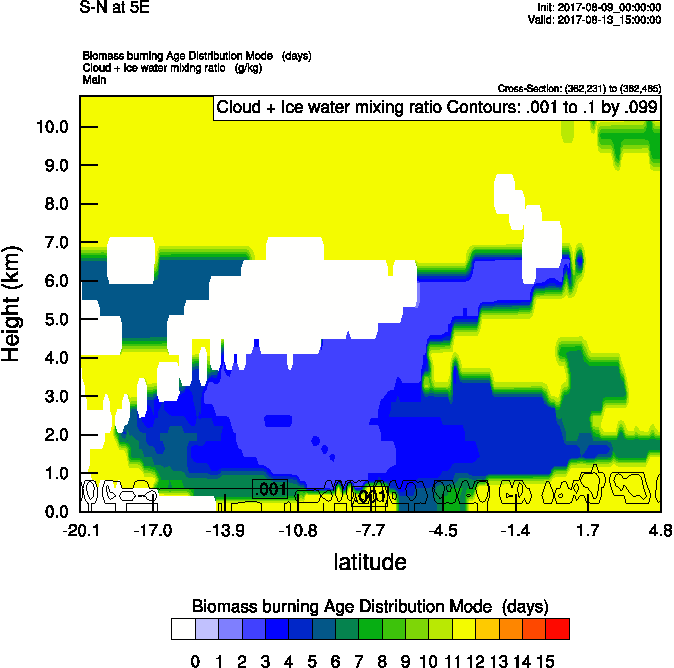 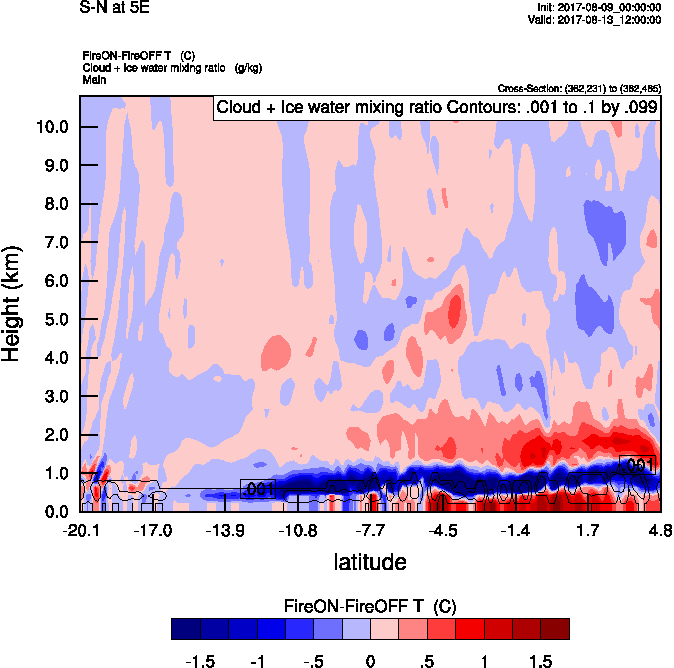 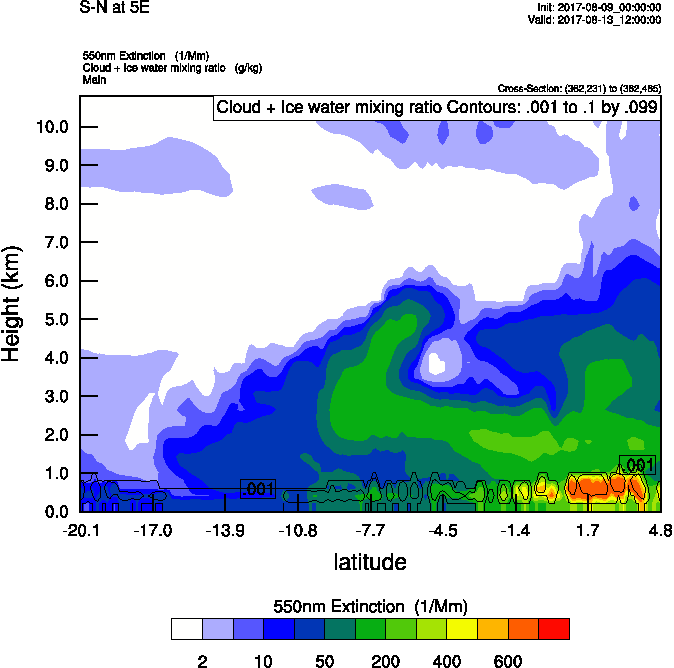 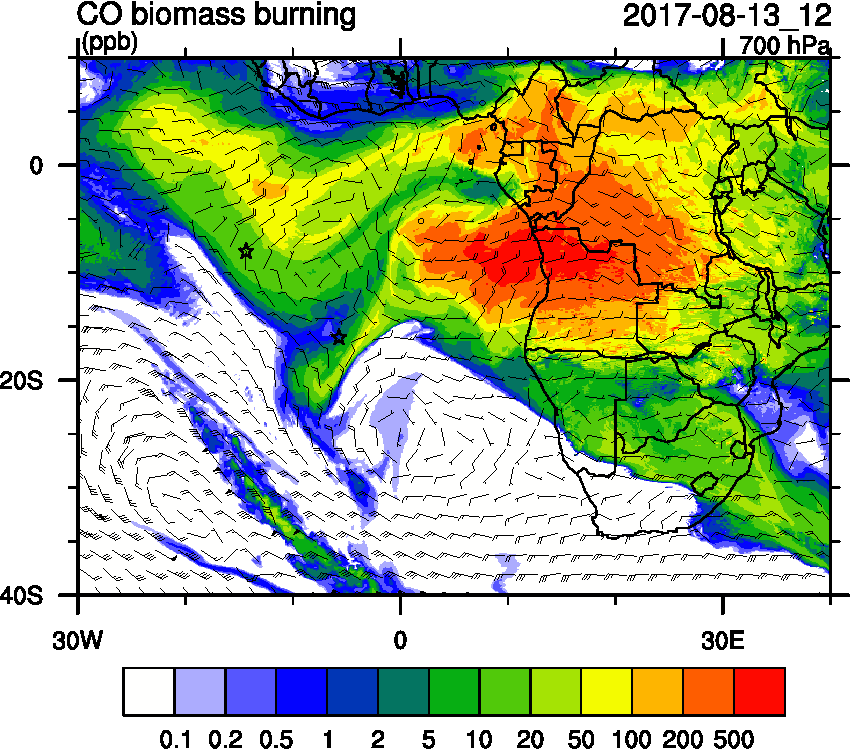 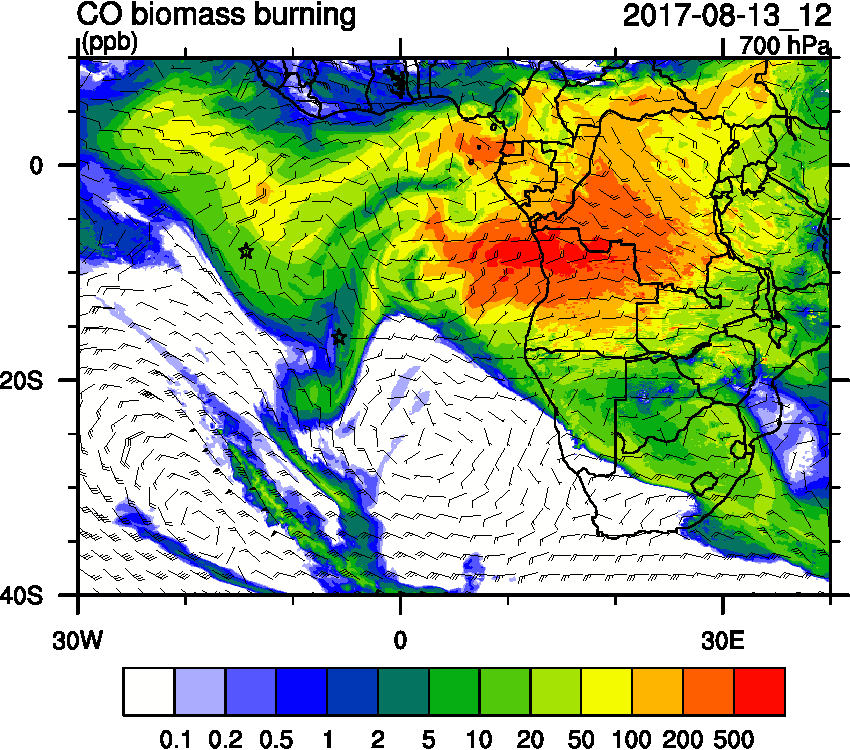 OLD
OLDest
GMAO Global Modeling and Assimilation Office
7
Sunday August 13 (12z) WRF-AAM flight day
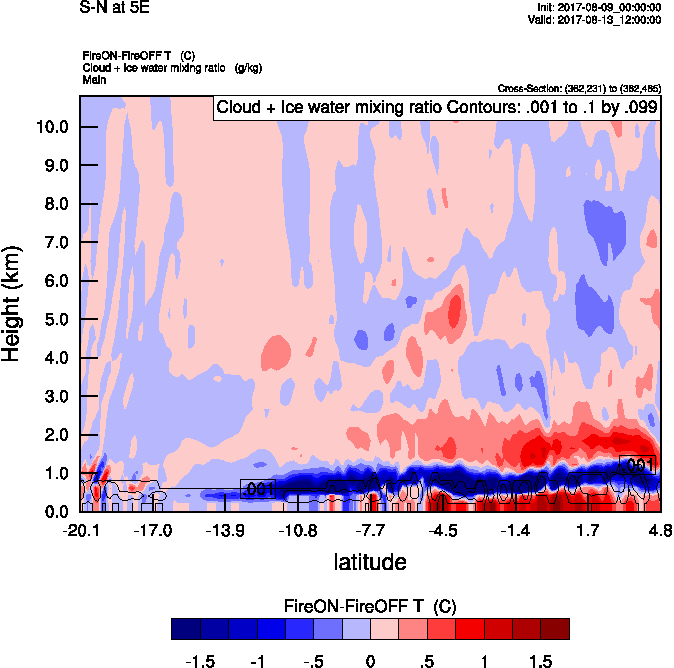 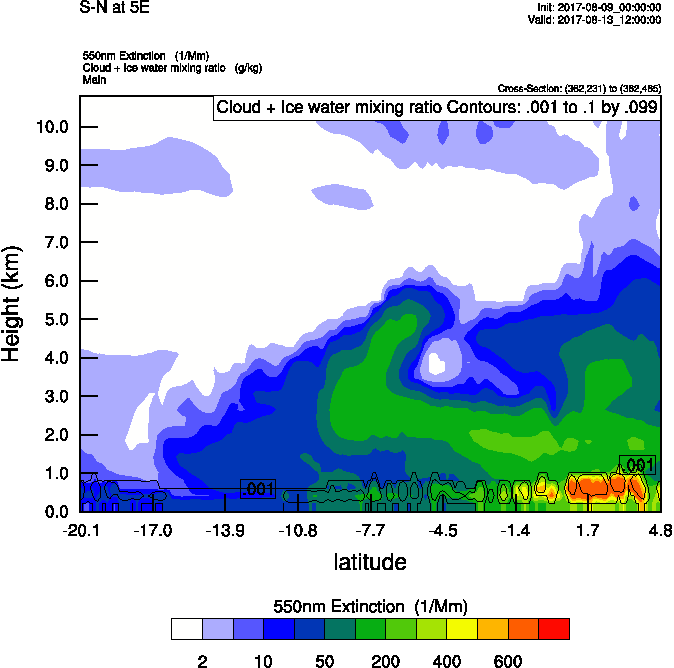 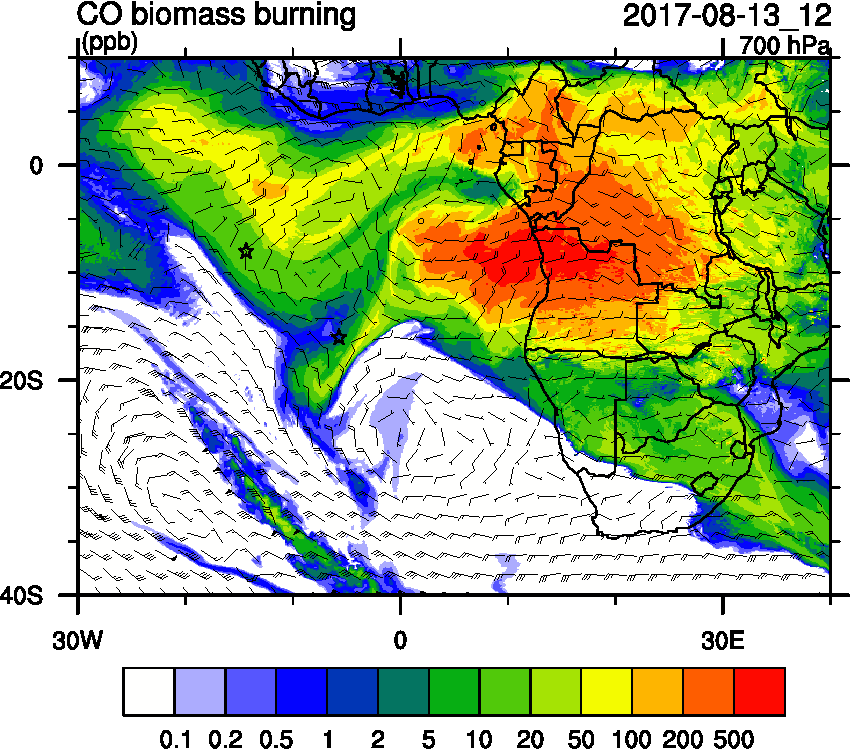 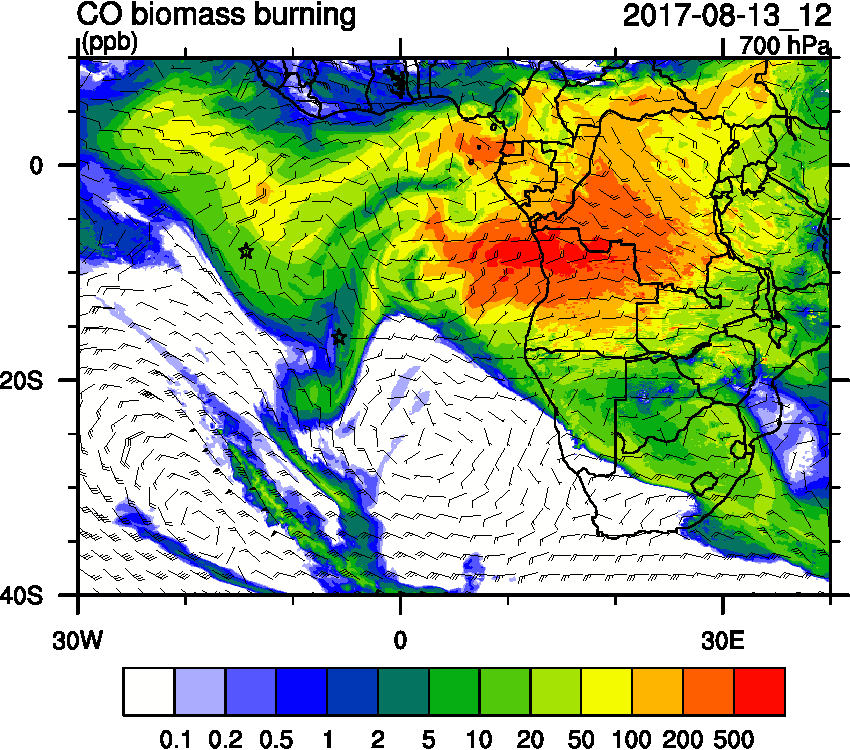 OLD
OLDest
GMAO Global Modeling and Assimilation Office
8
Sunday August 13 (12z) WRF-AAM
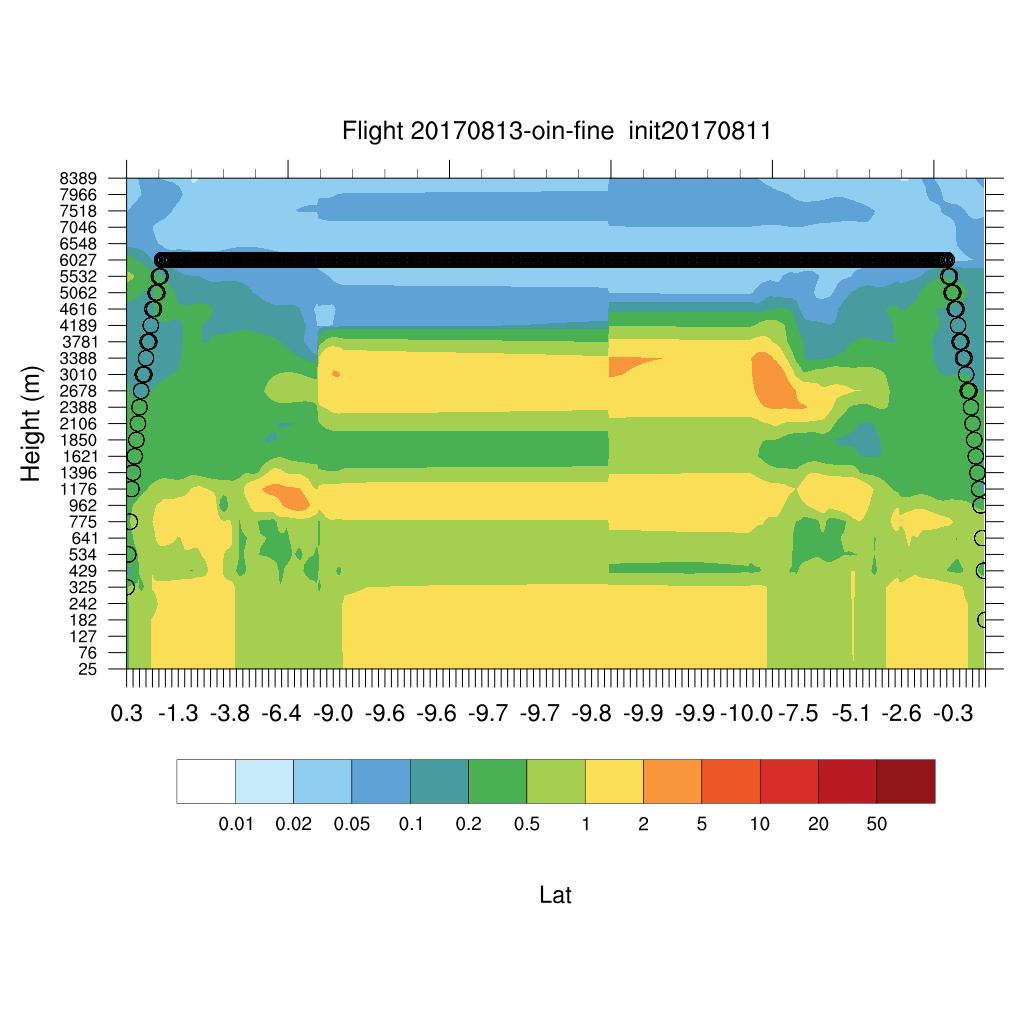 GMAO Global Modeling and Assimilation Office
9
GMAO Global Modeling and Assimilation Office
10
Sun - Tues August 13-15 12z  GEOS-5
08/13 Sun (48h)                     08/14 Mon(72h)                  08/15 Tue(96h)
08/11 12Z
08/13 Sun (24h)                     08/14 Mon(48h)           08/15 Tue(72h)
08/12 12Z
11
GMAO Global Modeling and Assimilation Office
Sun - Tues August 13-15 12z  GEOS-5/CAMS
08/13 Sun (24h)                     08/14 Mon(48h)                  08/15 Tue(72h)
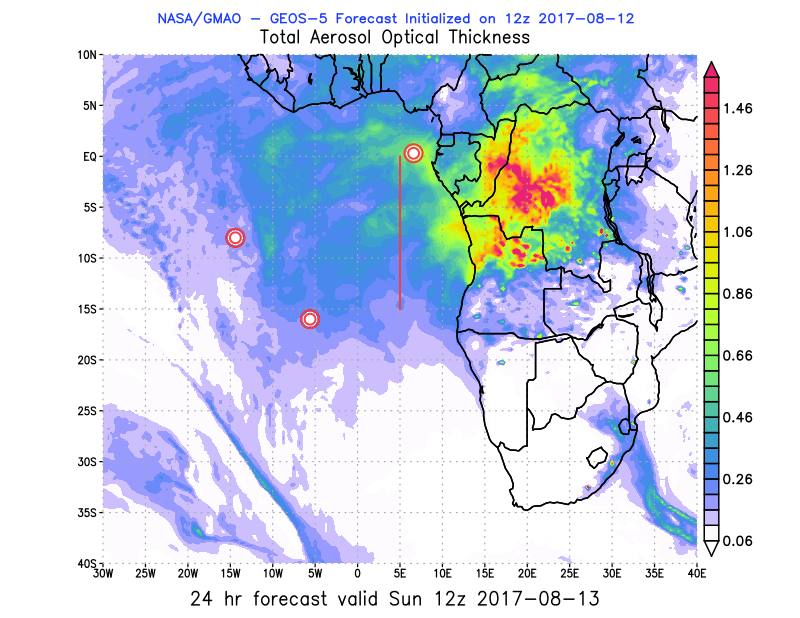 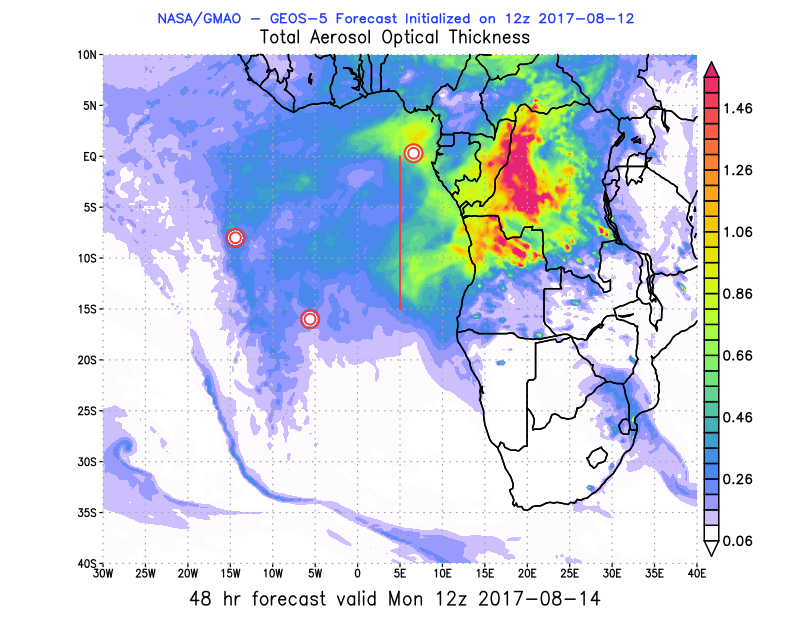 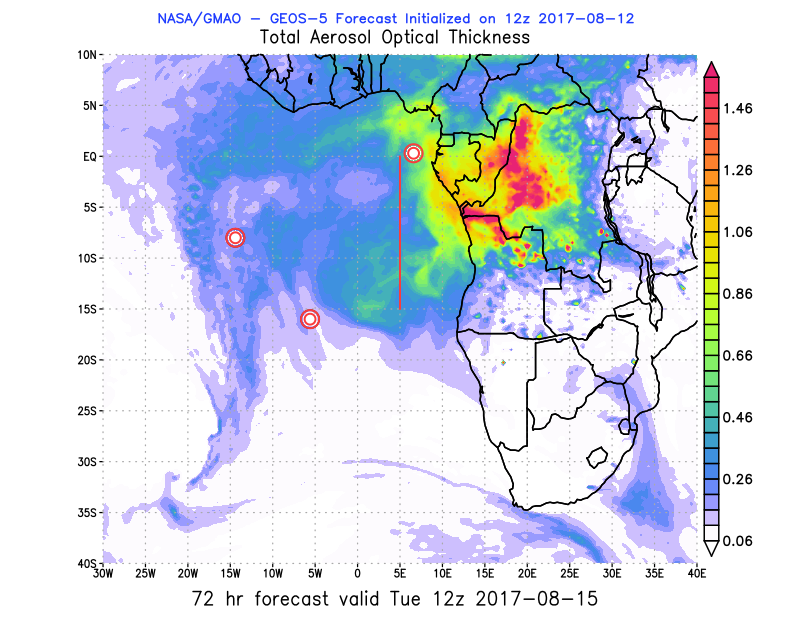 08/12 12Z
08/13 Sun (36h)                08/14 Mon(60h)              08/15 Tue(84h)
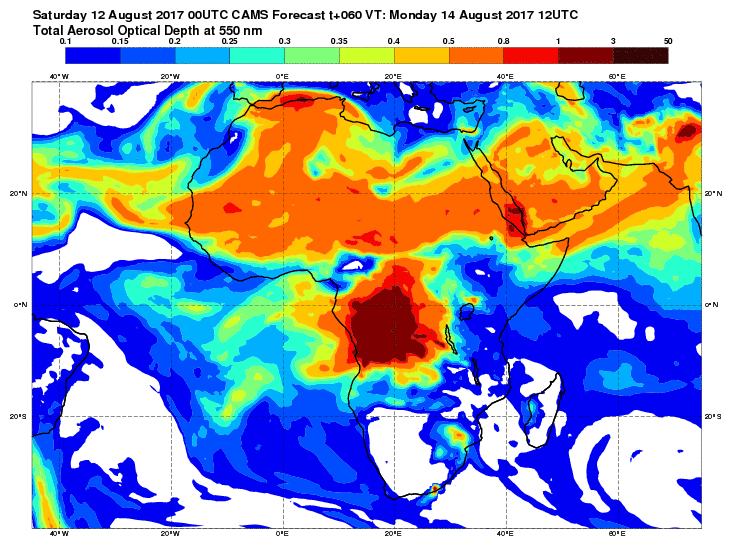 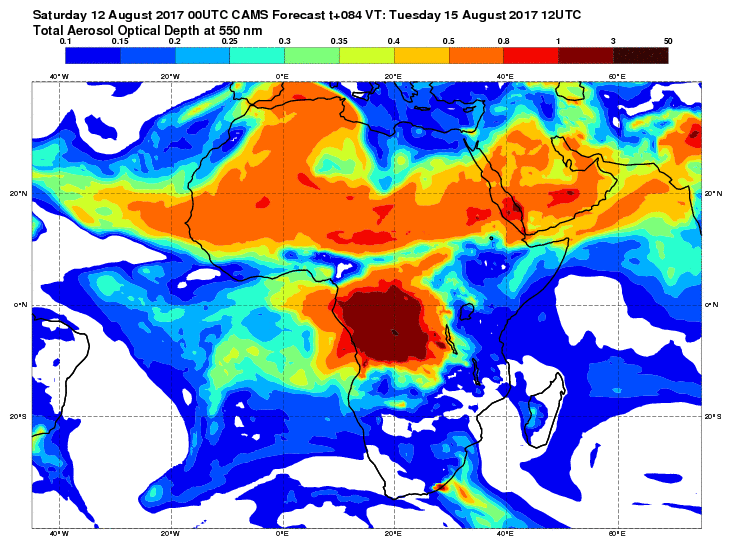 08/12 00Z
12
GMAO Global Modeling and Assimilation Office
Wed-Thur August 16-17 12z  GEOS-5/CAMS
08/16 Wed (96h)                     08/17 Thu(120h)
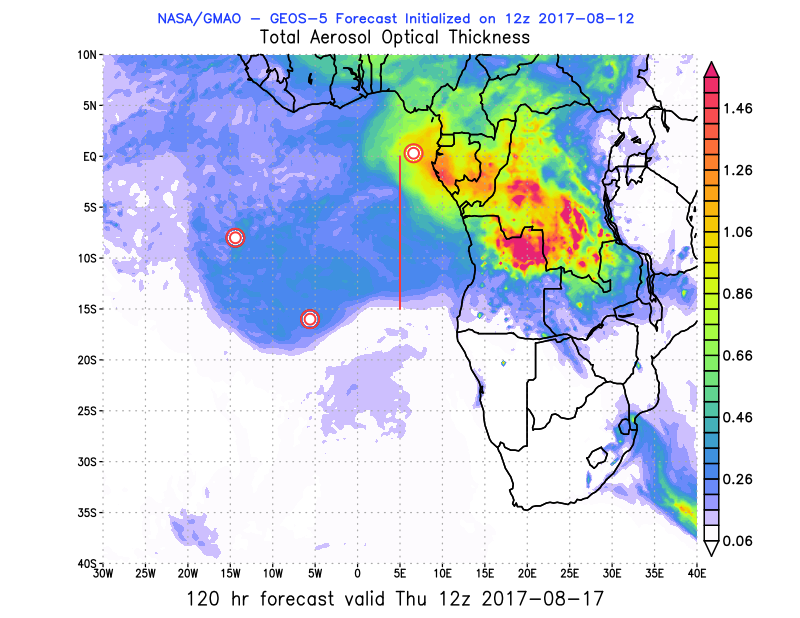 08/12 12Z
08/16 Wed(108h)
08/12 00Z
13
GMAO Global Modeling and Assimilation Office
Sun - Tues August 13-15 12z  GEOS-5
08/11 12Z08/13 Sun (48h)                     08/14 Mon(72h)                  08/15 Tue(96h)
14
GMAO Global Modeling and Assimilation Office
Sun - Tues August 13-15 12z  GEOS-5
08/12 12Z08/13 Sun (24h)                     08/14 Mon(48h)                  08/15 Tue(72h)
15
GMAO Global Modeling and Assimilation Office
08/13 Sun (24h) GEOS-5850 hPa                               700hPa                            600 hPa
08/12 12Z
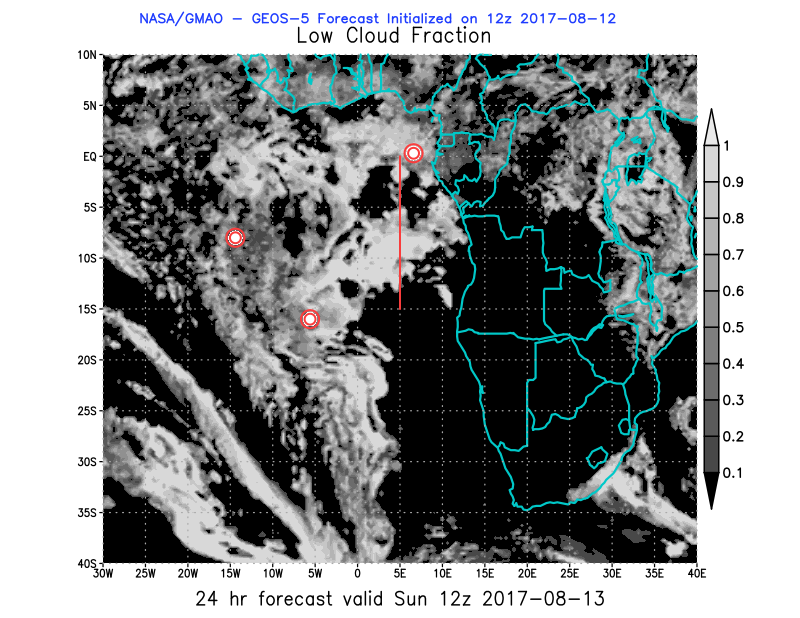 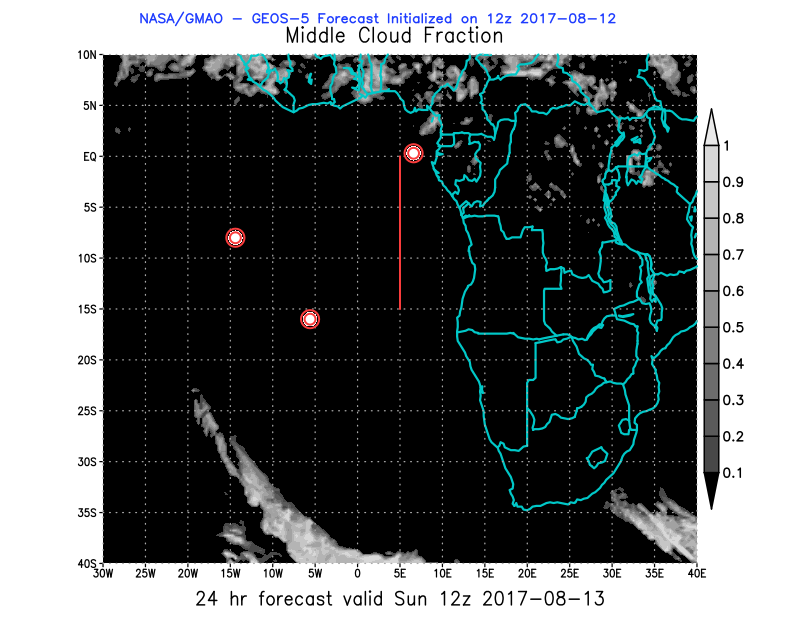 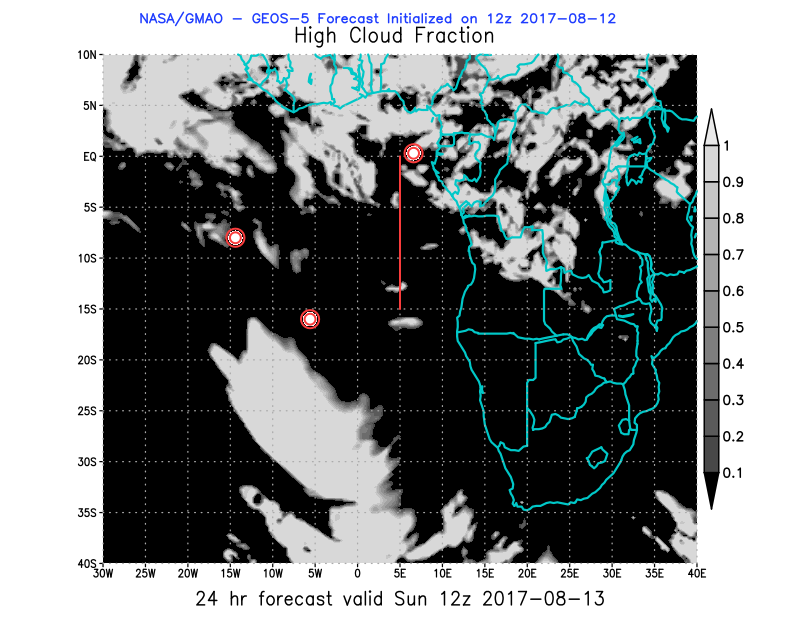 16
GMAO Global Modeling and Assimilation Office
08/15 Tue (72h) GEOS-5850 hPa                               700hPa                            600 hPa
08/12 12Z
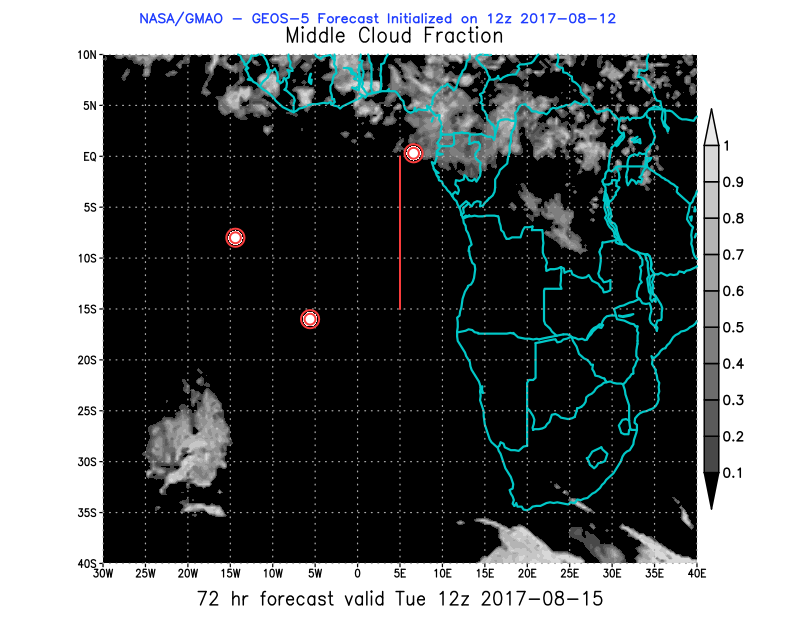 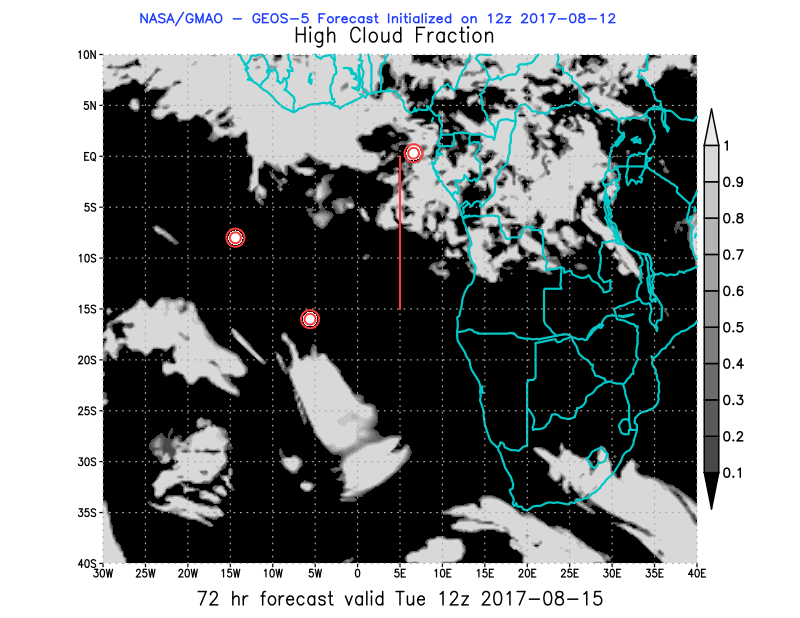 17
GMAO Global Modeling and Assimilation Office
08/17 Thu (120h) GEOS-5850 hPa                               700hPa                            600 hPa
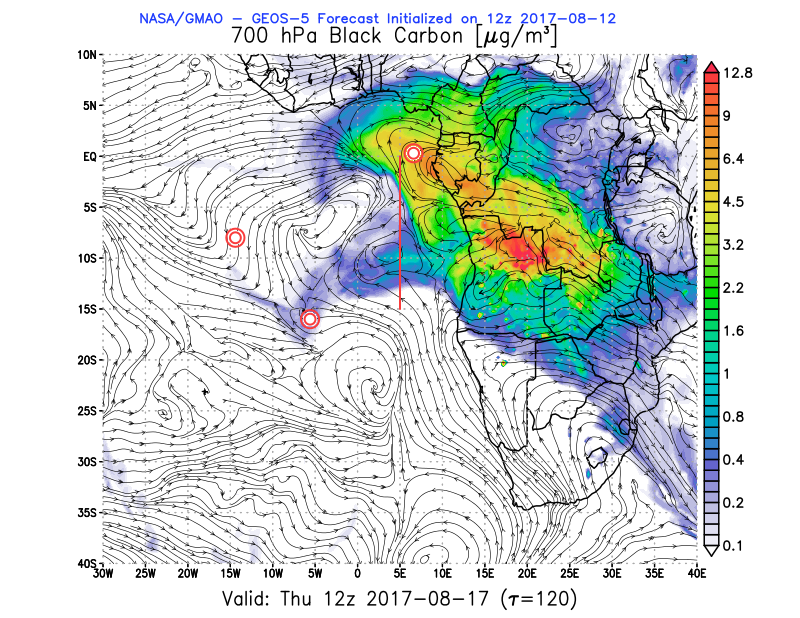 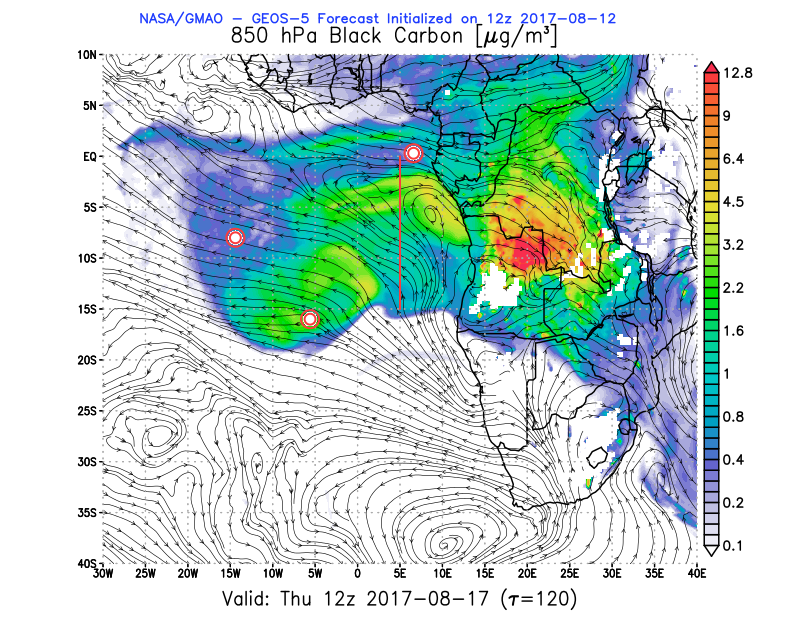 08/12 12Z
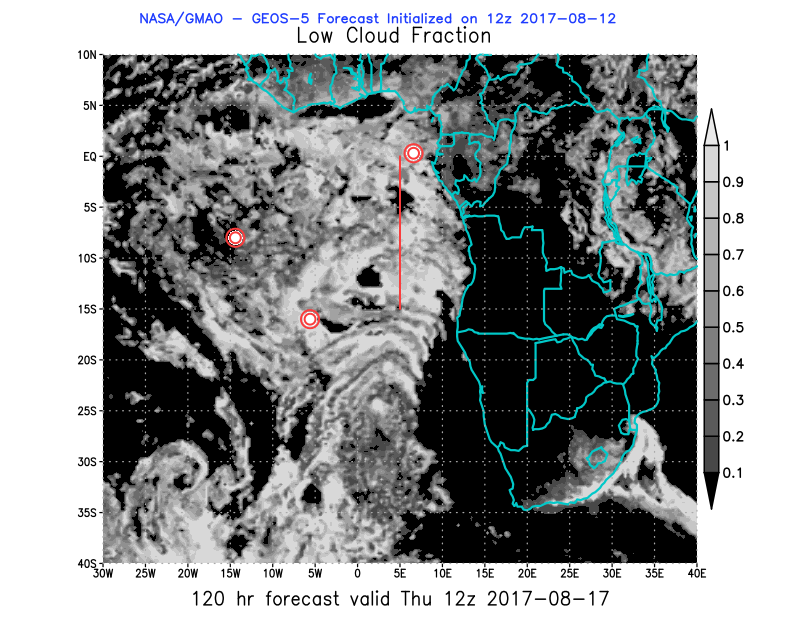 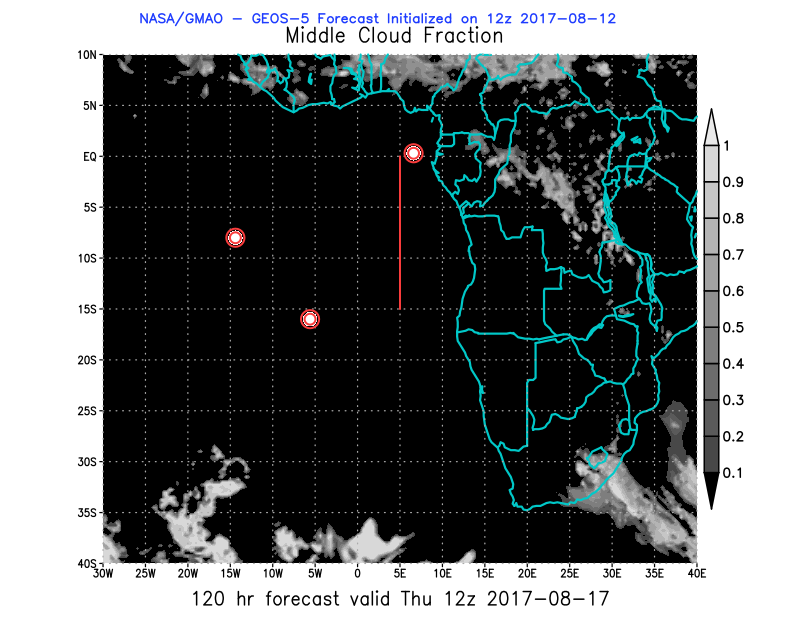 18
GMAO Global Modeling and Assimilation Office
Tuesday August 15 12z
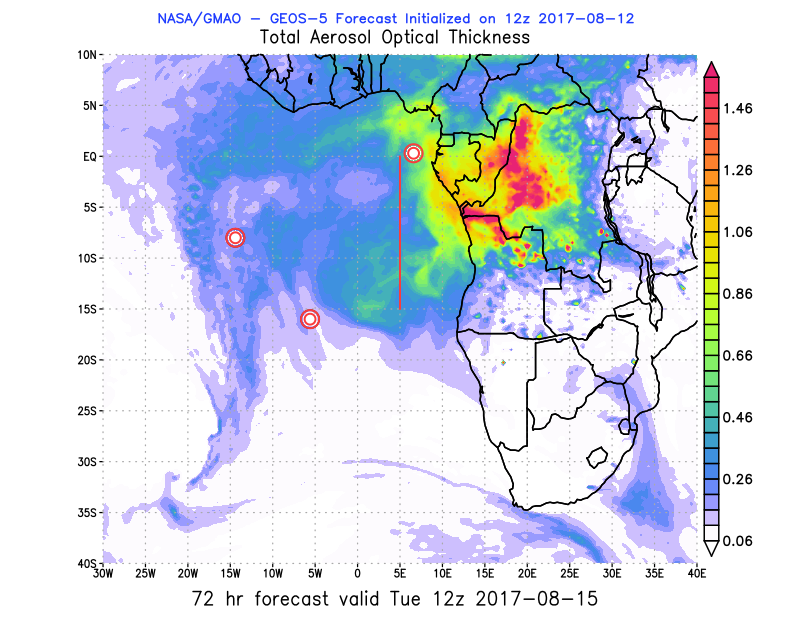 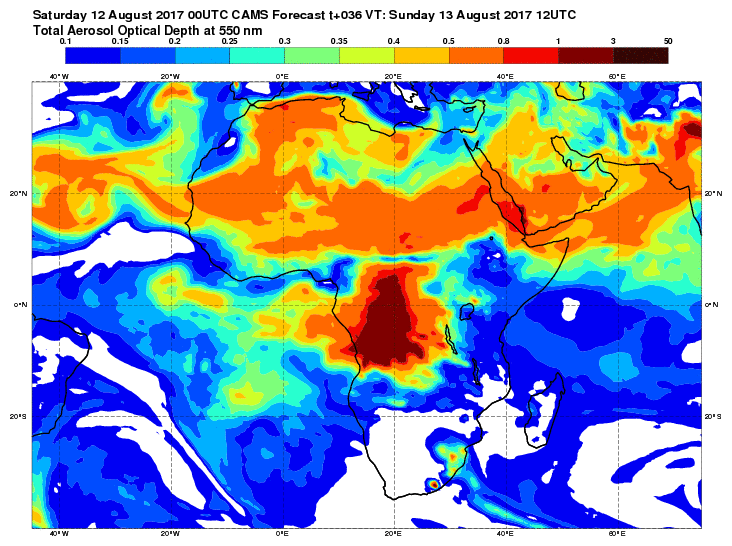 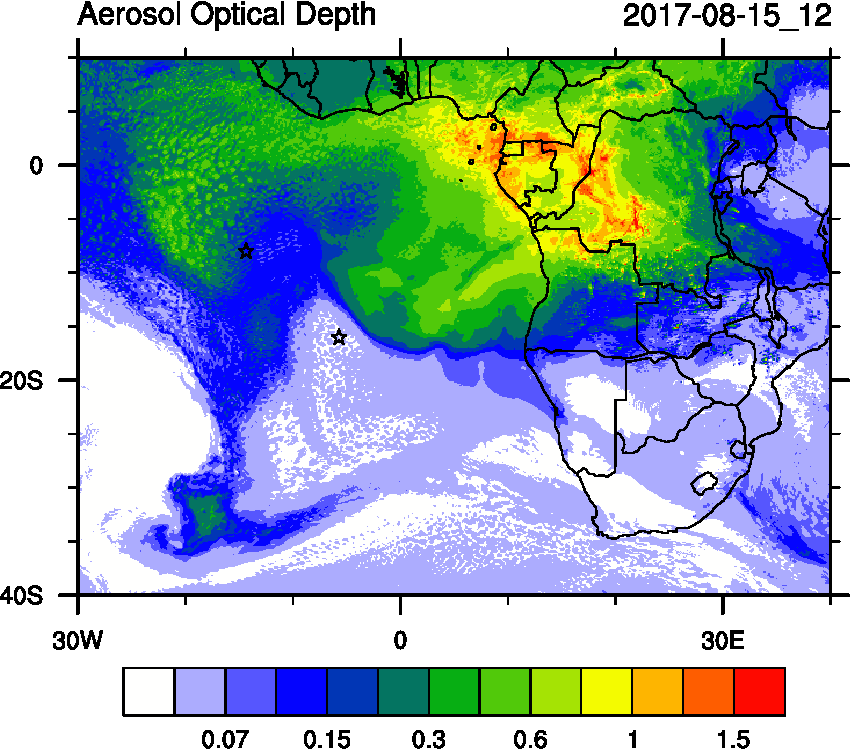 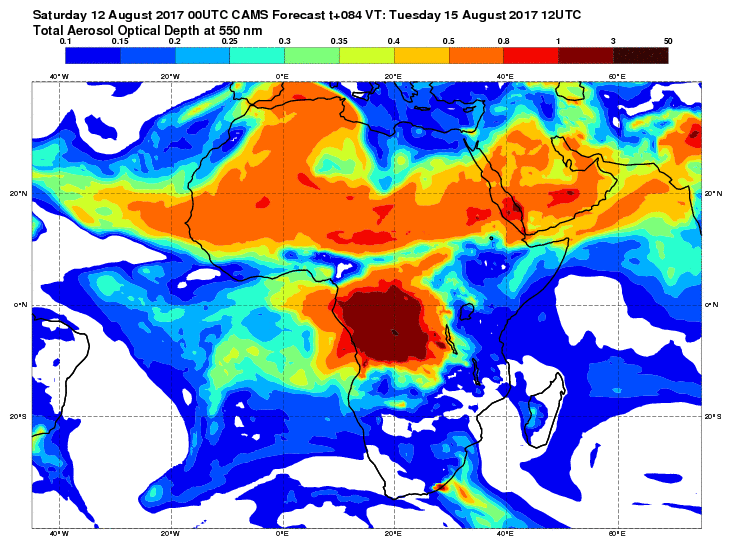 GMAO Global Modeling and Assimilation Office
19
Tuesday August 15 12z  WRF-AAM
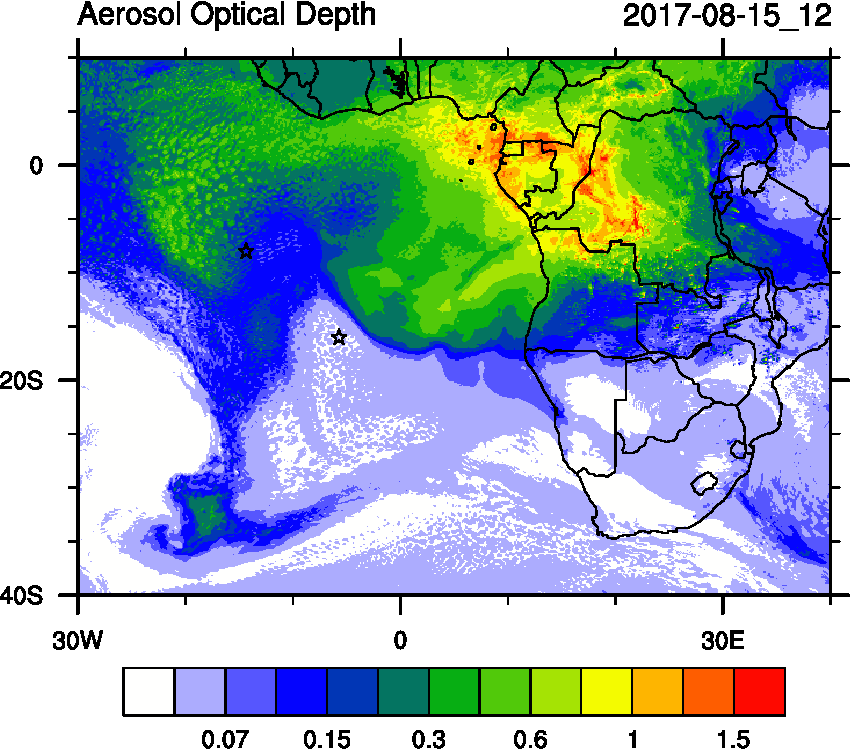 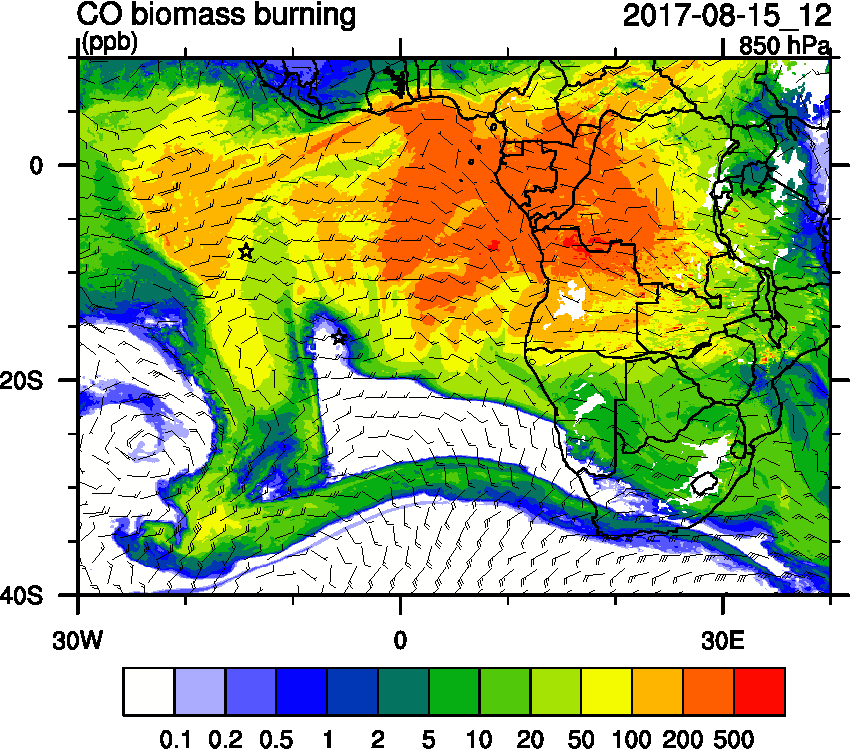 GMAO Global Modeling and Assimilation Office
20
Tuesday August 15 12z  WRF-AAM
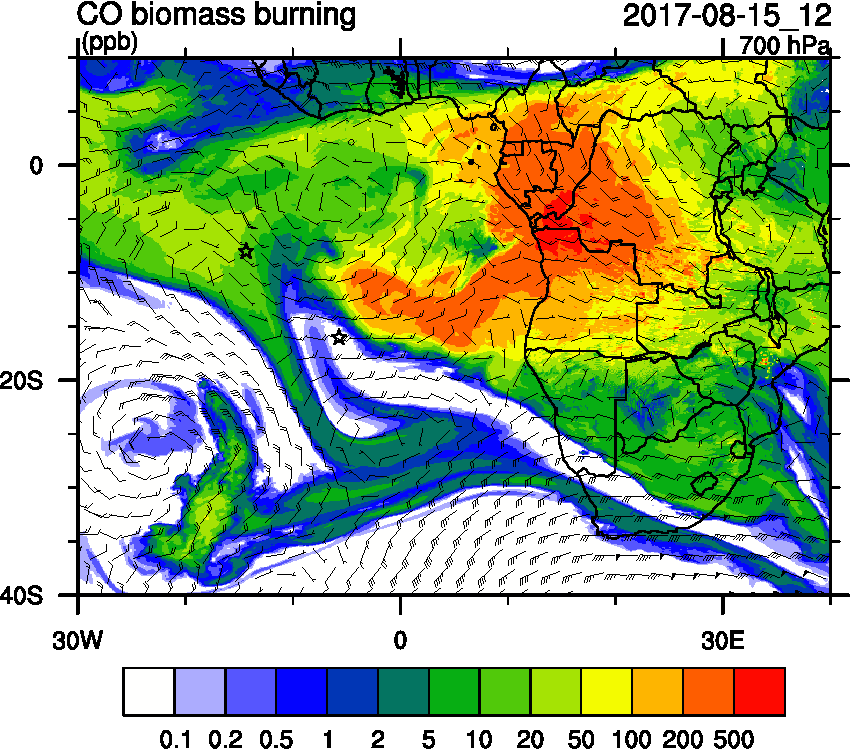 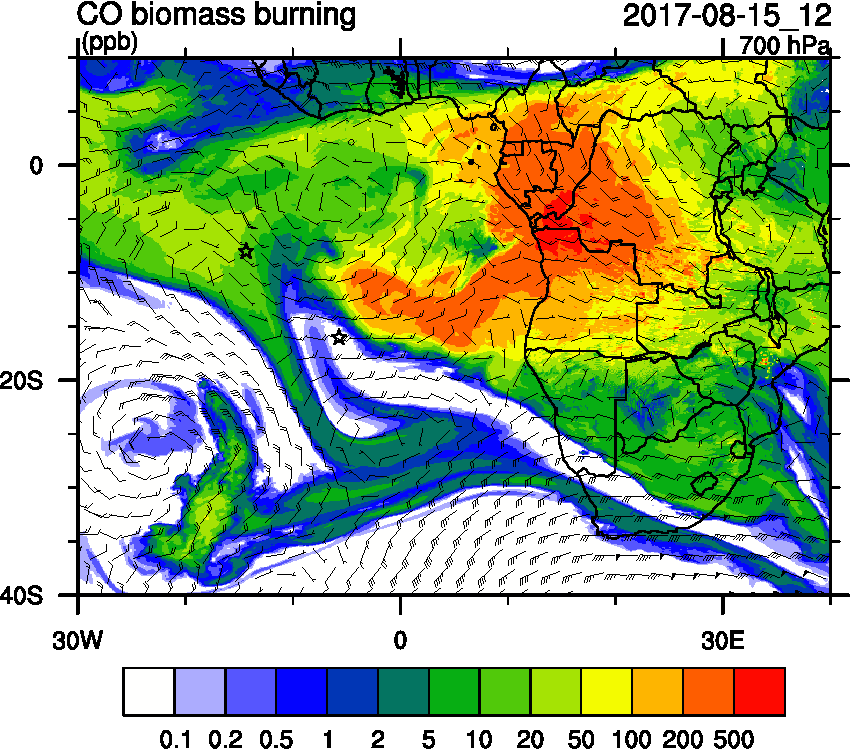 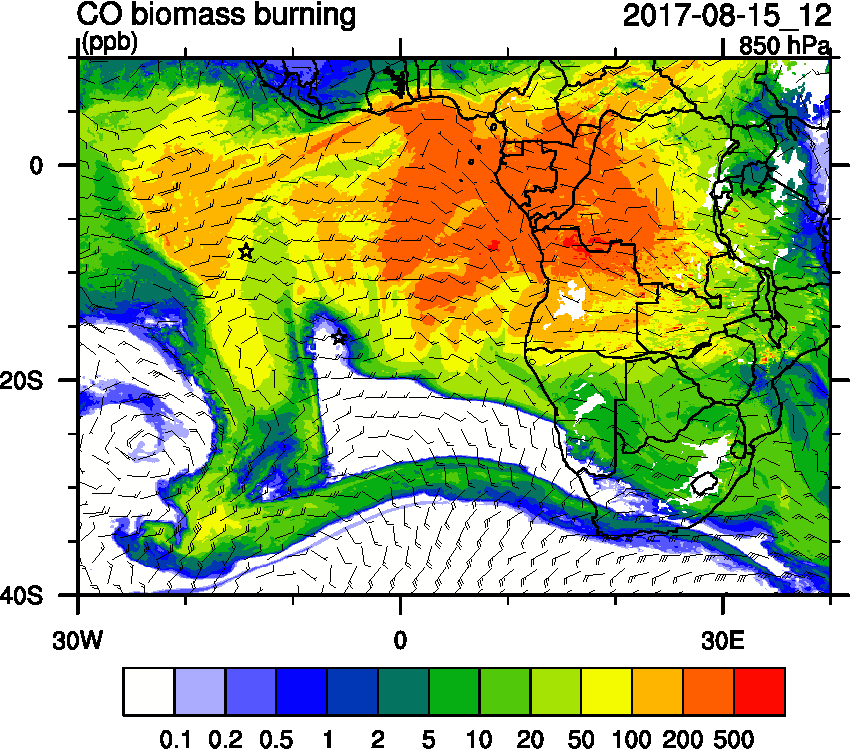 GMAO Global Modeling and Assimilation Office
21
Tuesday August 15 12z  WRF-AAM
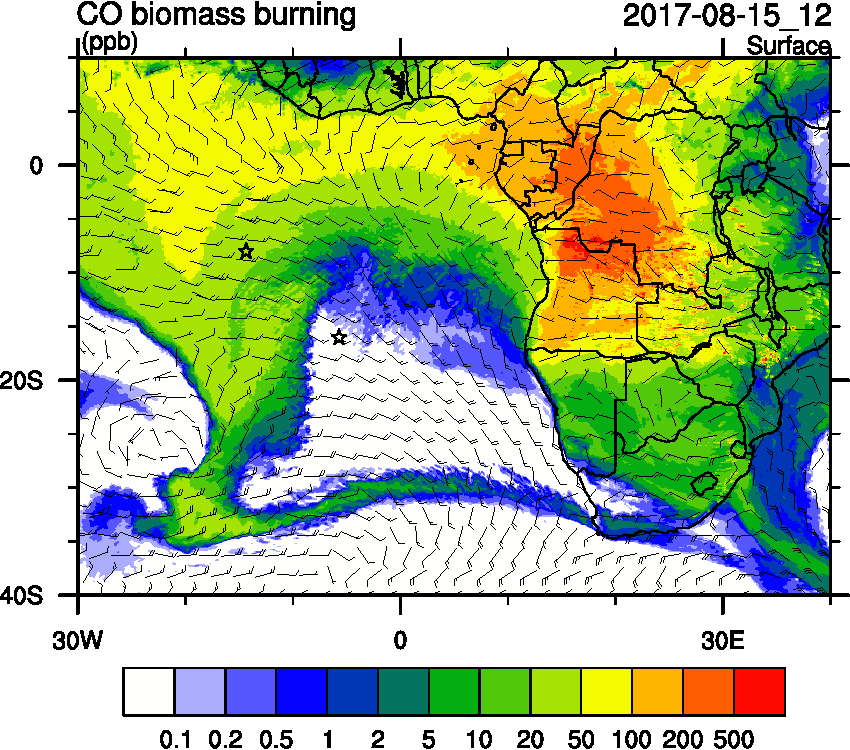 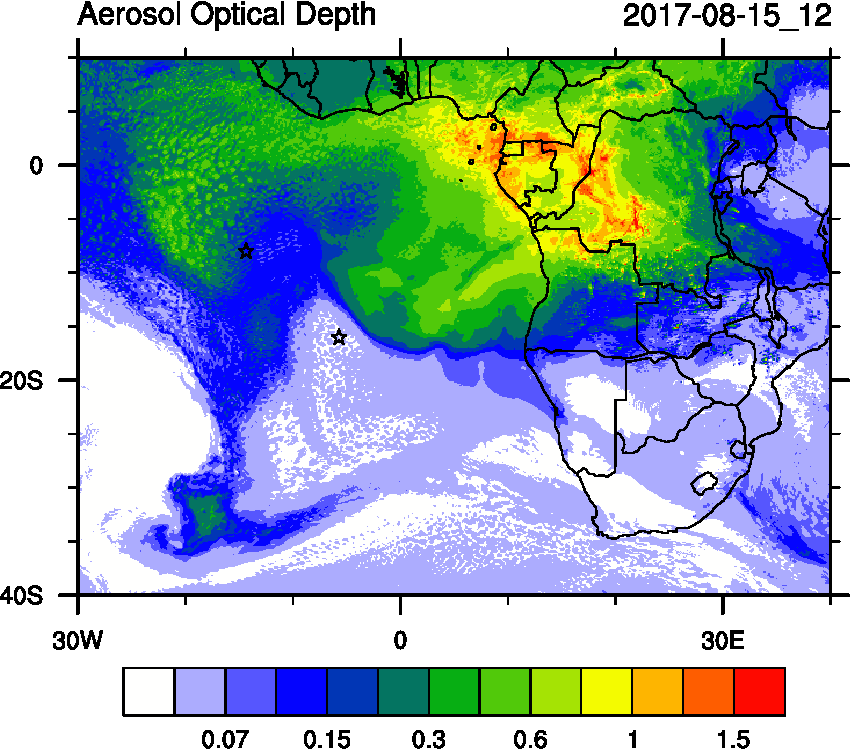 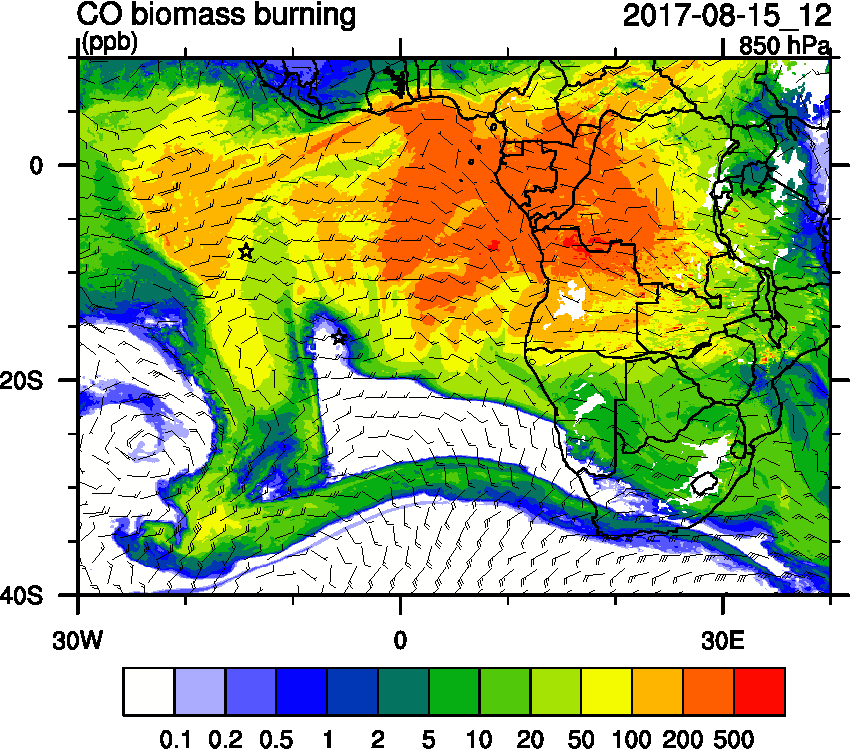 GMAO Global Modeling and Assimilation Office
22
Tuesday August 15 12z  WRF-AAM
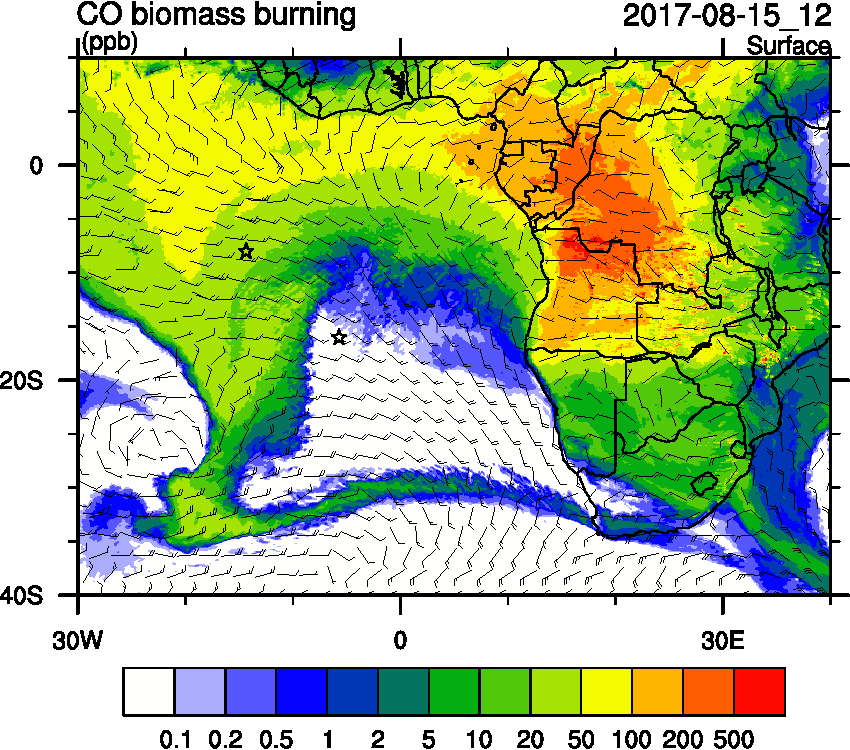 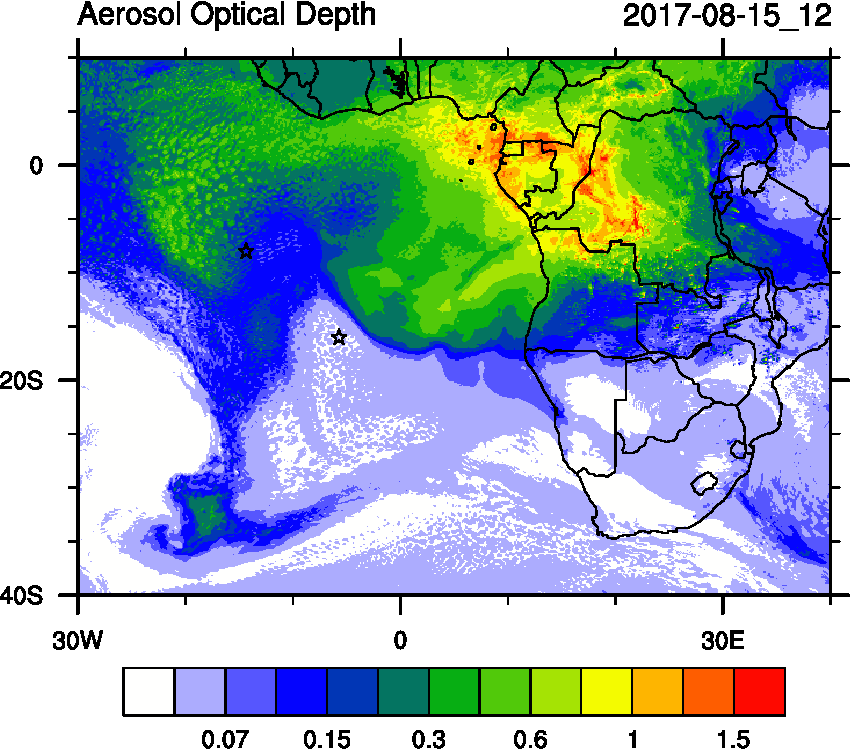 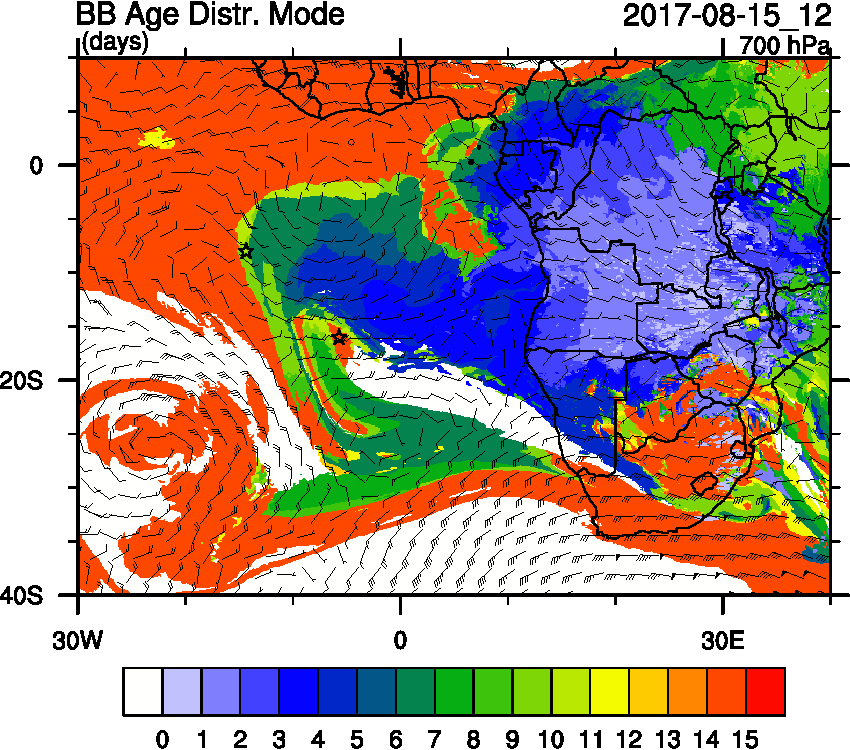 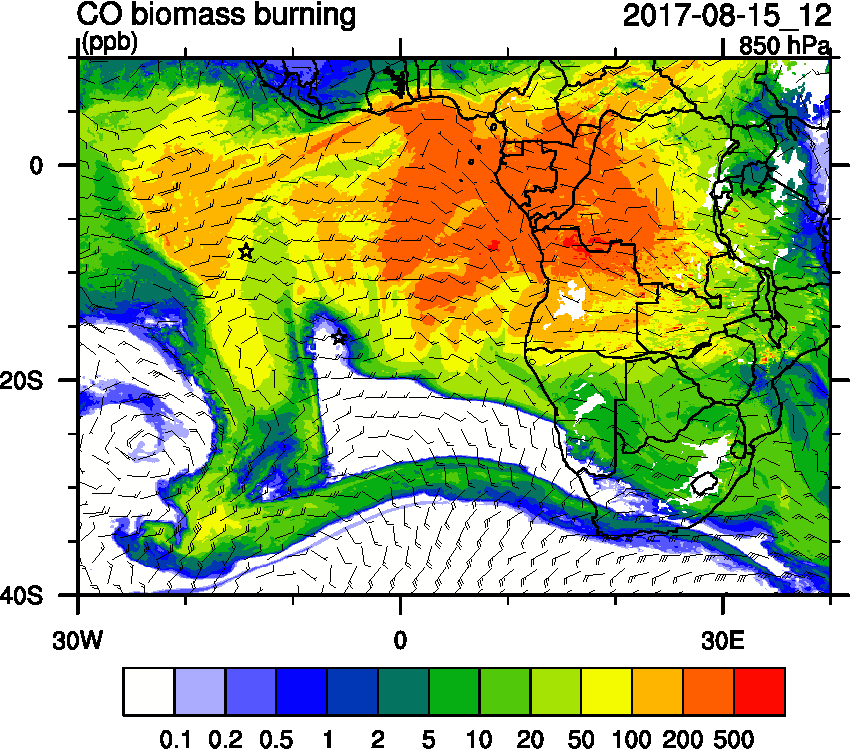 GMAO Global Modeling and Assimilation Office
23
Tuesday August 15 12z  WRF-AAM
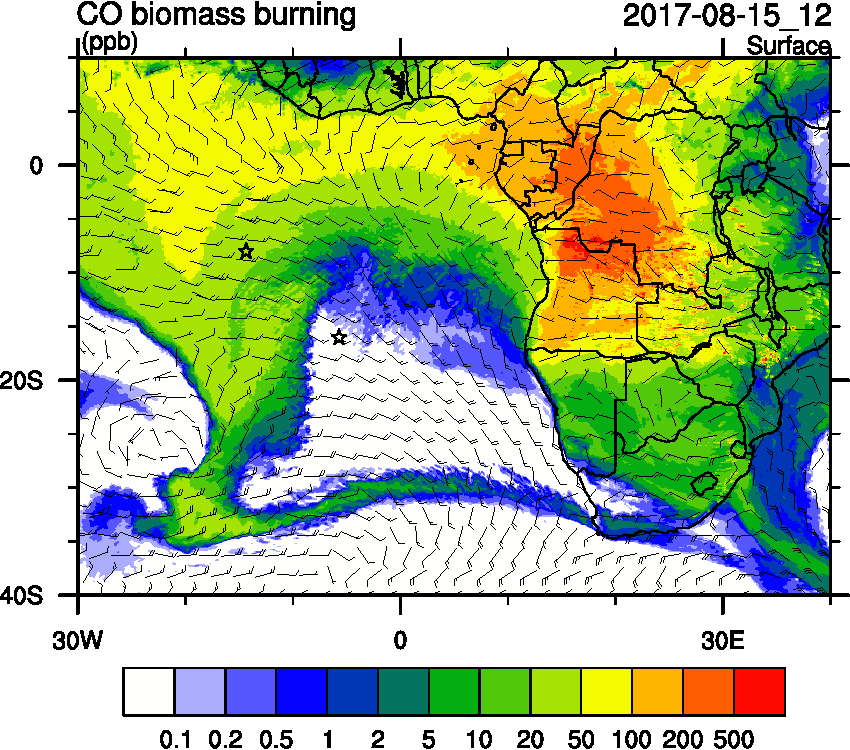 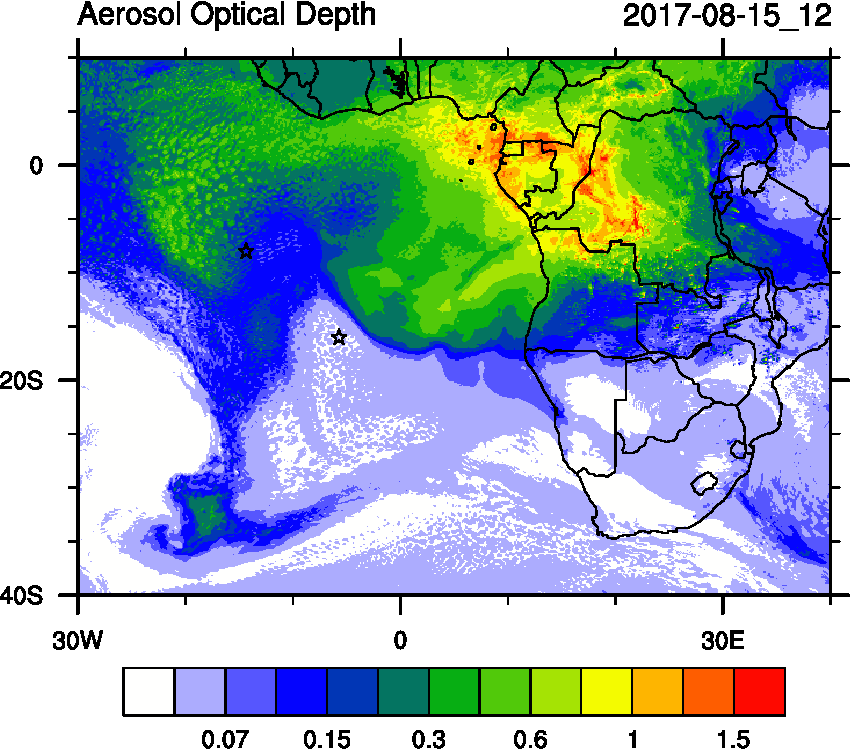 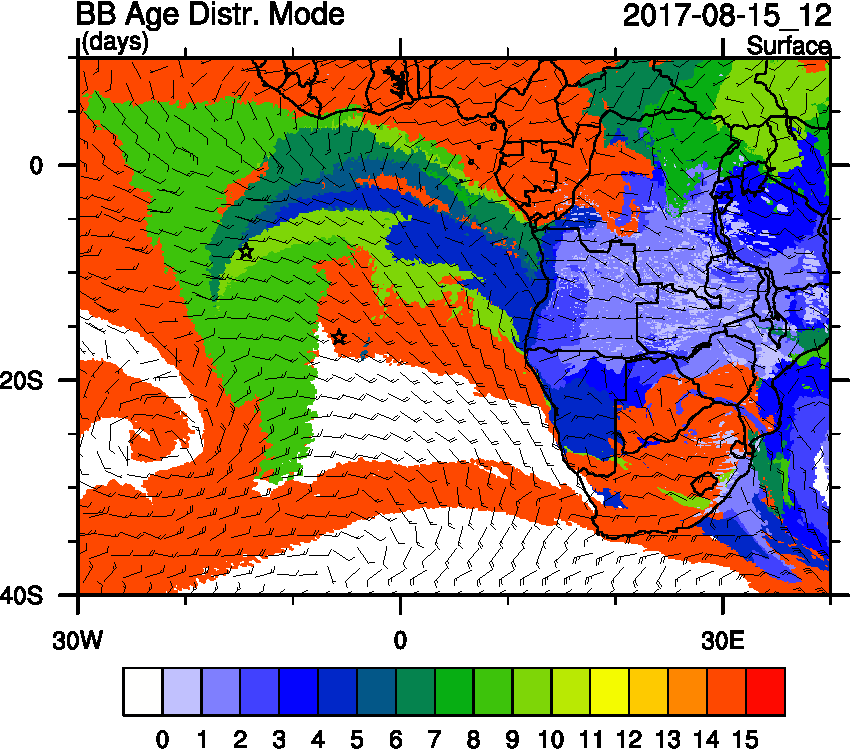 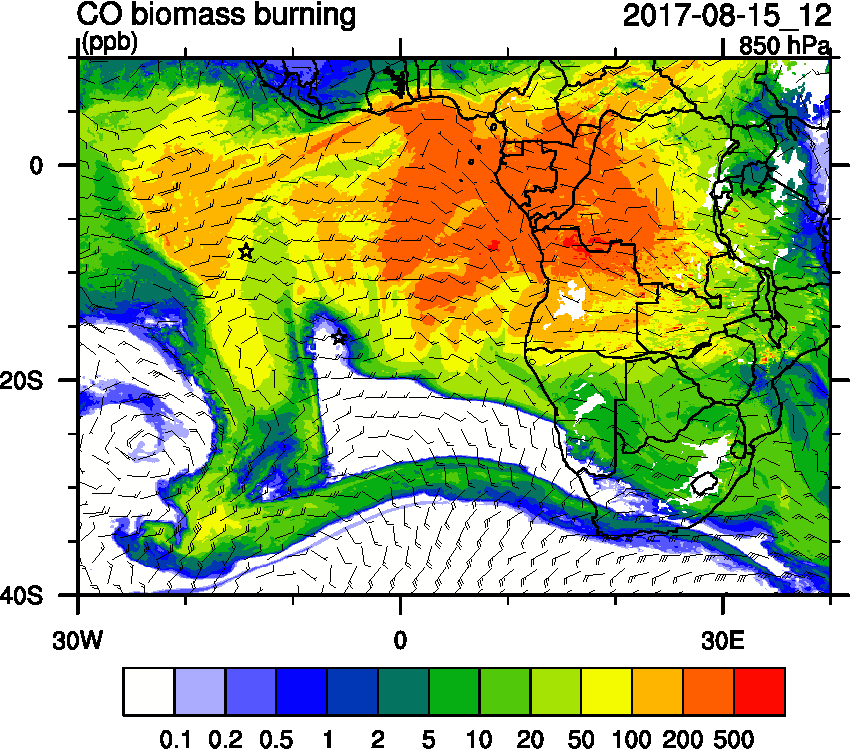 GMAO Global Modeling and Assimilation Office
24
Tuesday August 15 12z  WRF-AAM
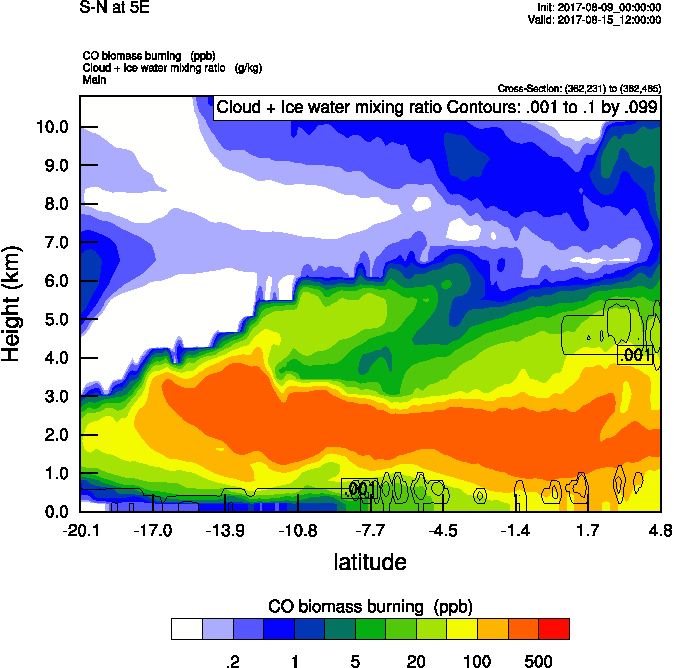 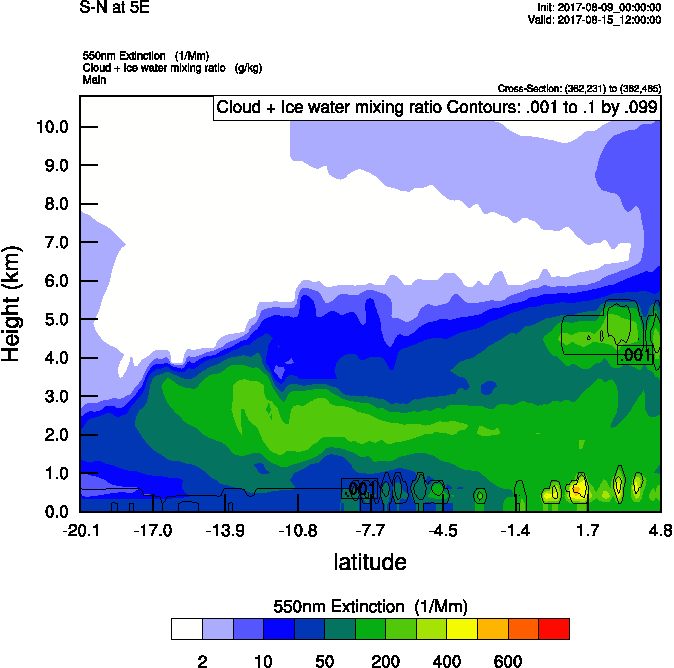 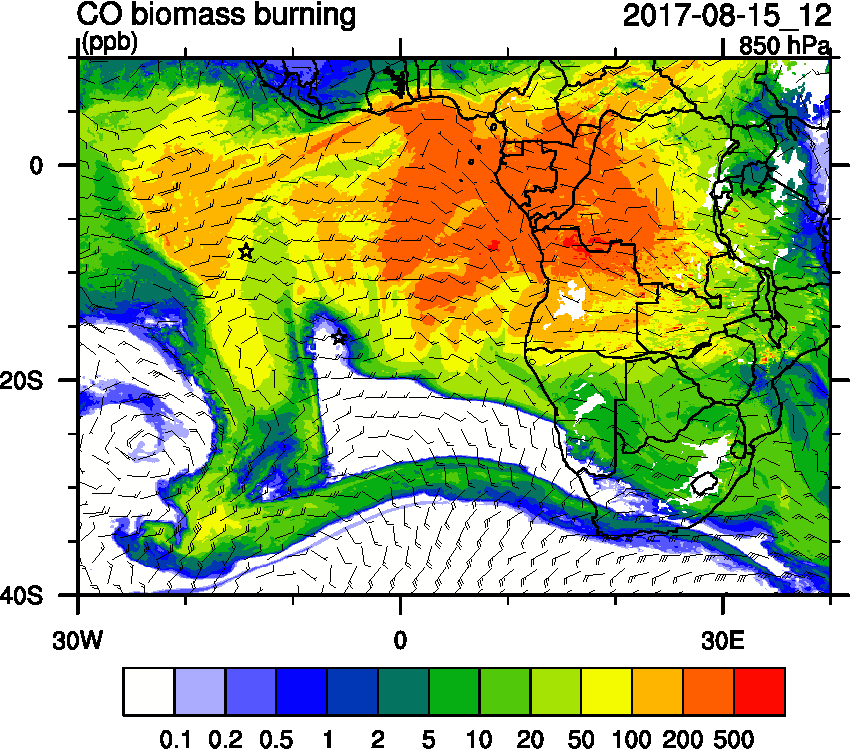 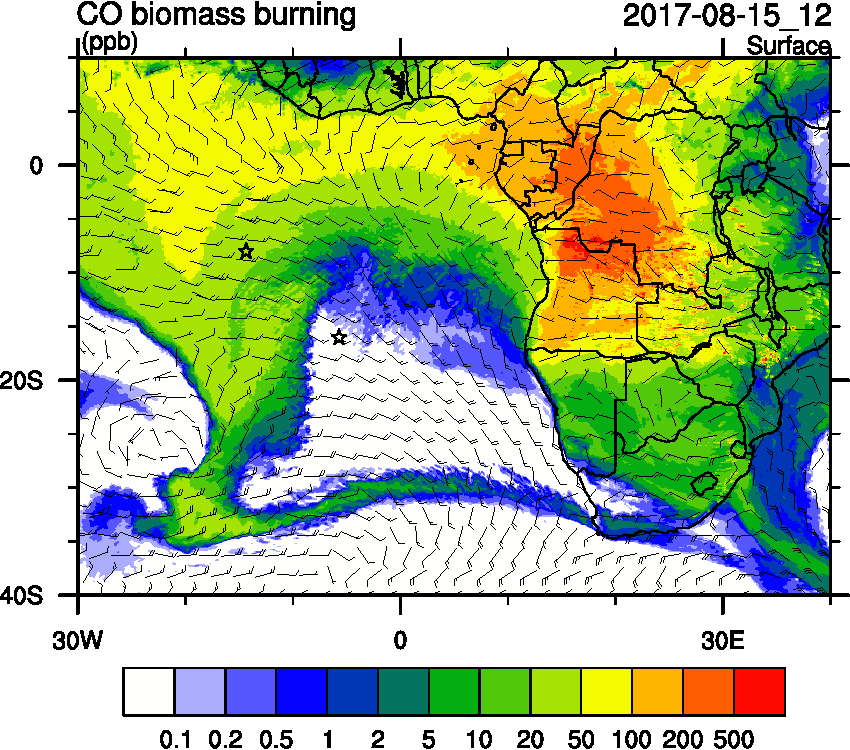 GMAO Global Modeling and Assimilation Office
25
Tuesday August 15 12z  WRF-AAM
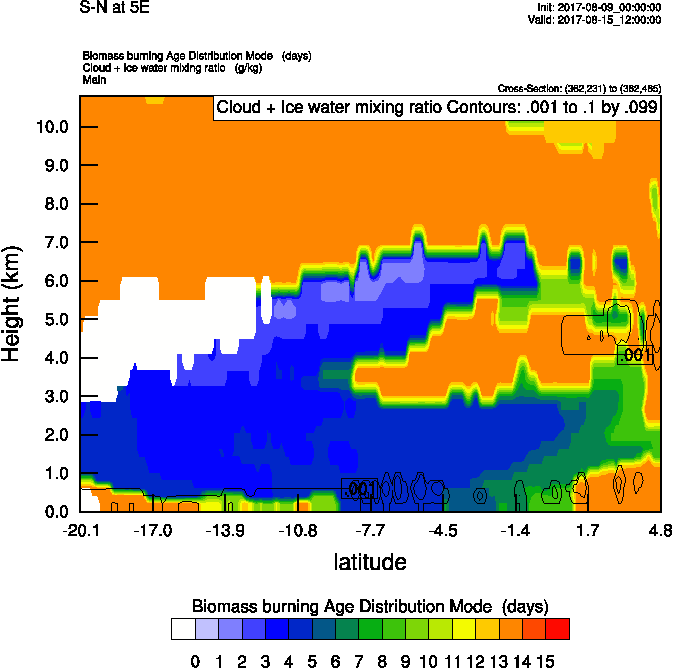 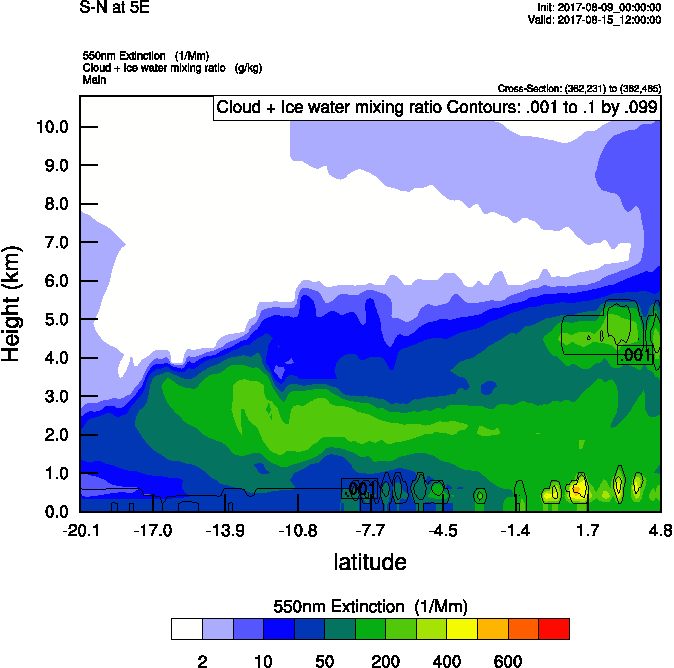 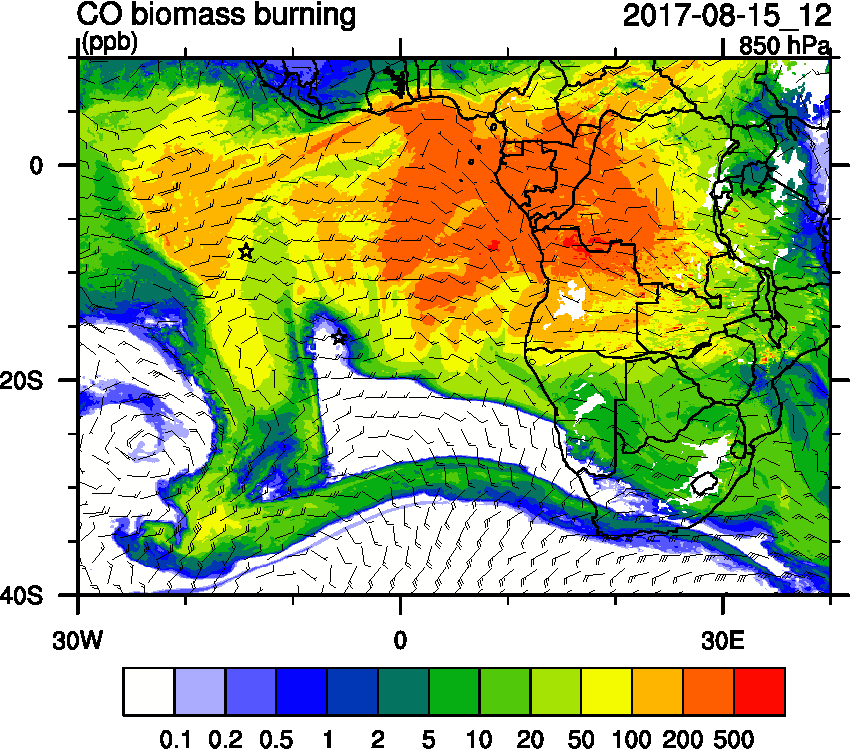 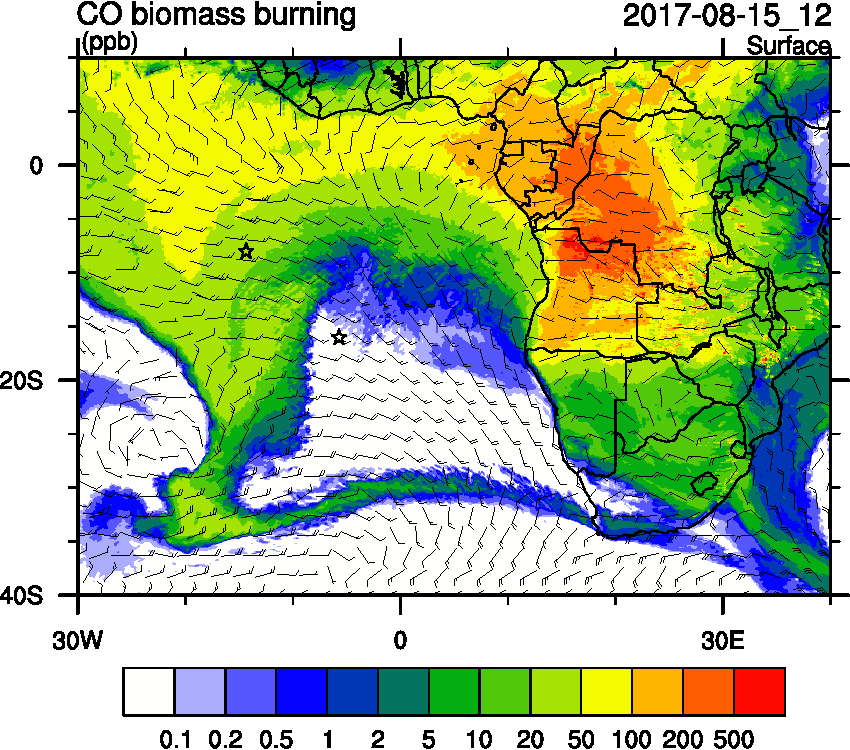 GMAO Global Modeling and Assimilation Office
26
Tuesday August 15 12z  WRF-AAM
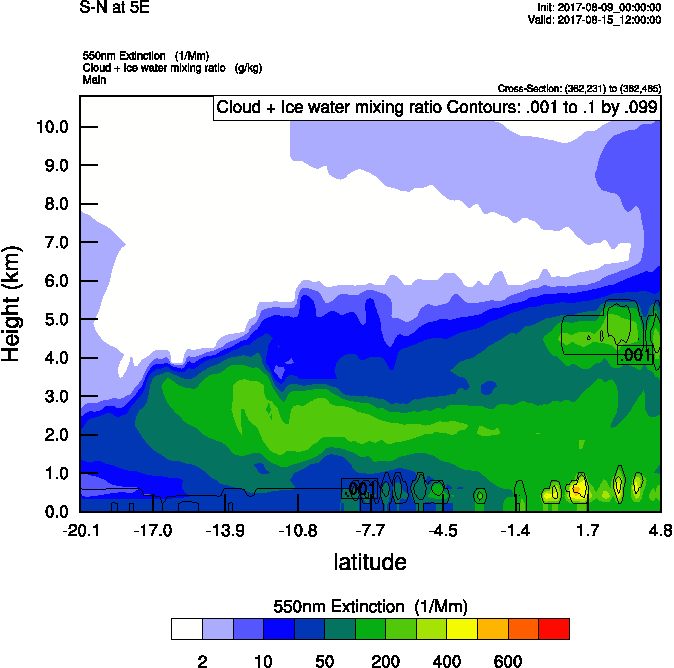 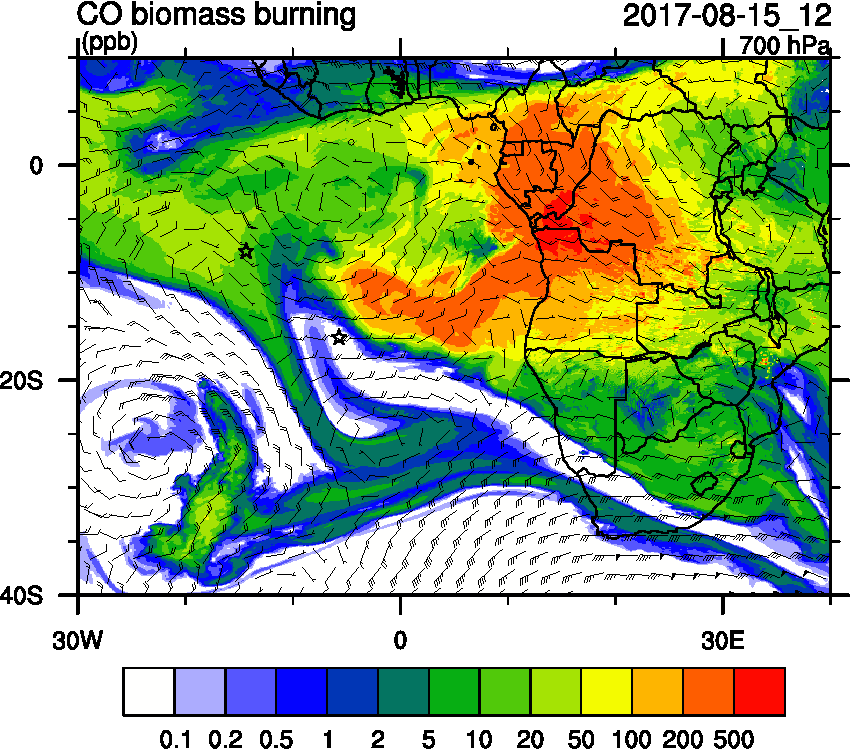 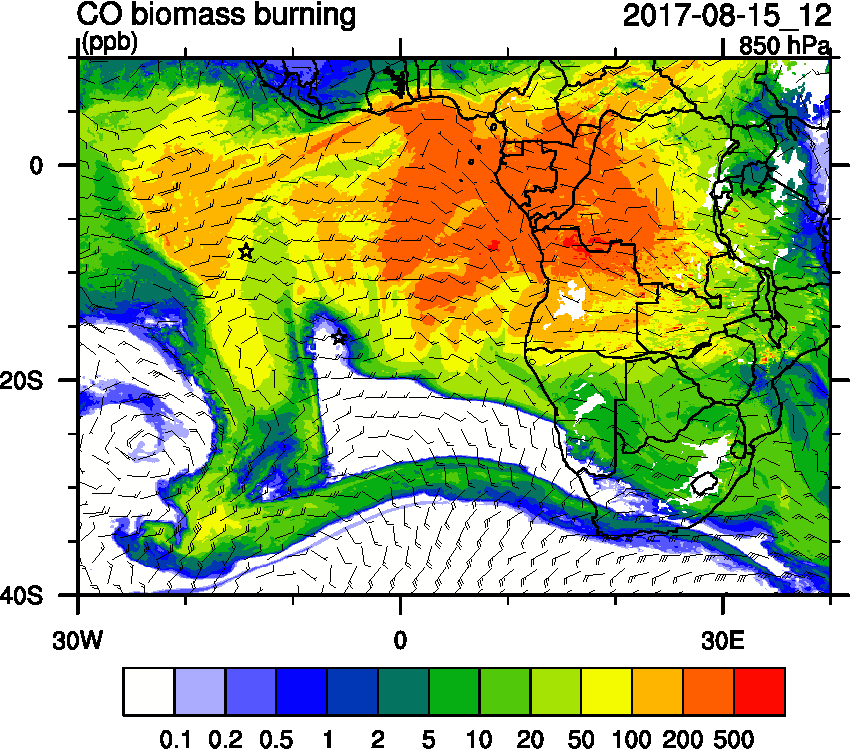 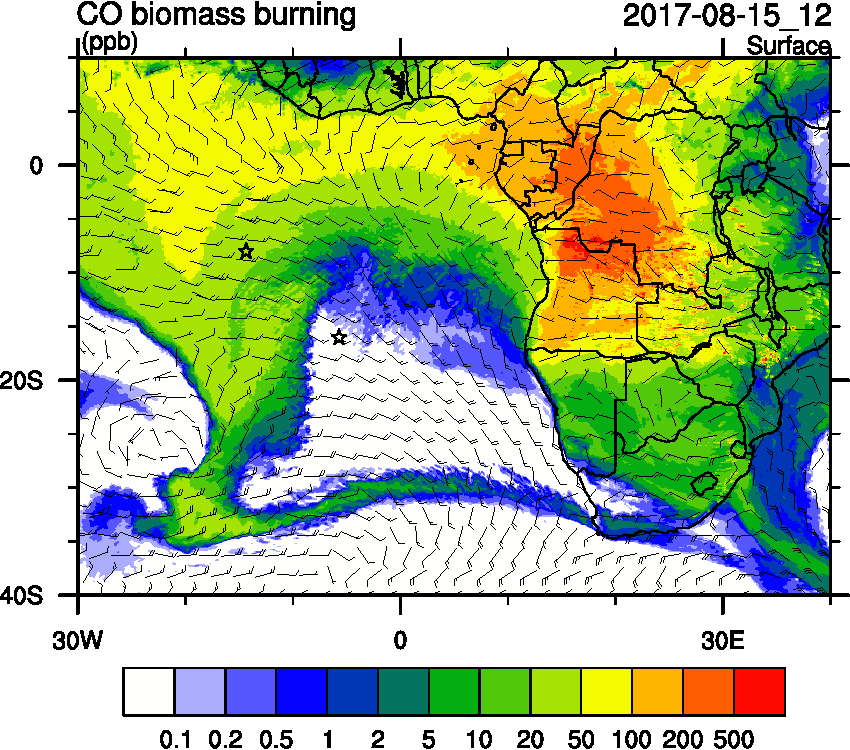 GMAO Global Modeling and Assimilation Office
27
Tuesday August 15 (12z) WRF-AAM (OLD)
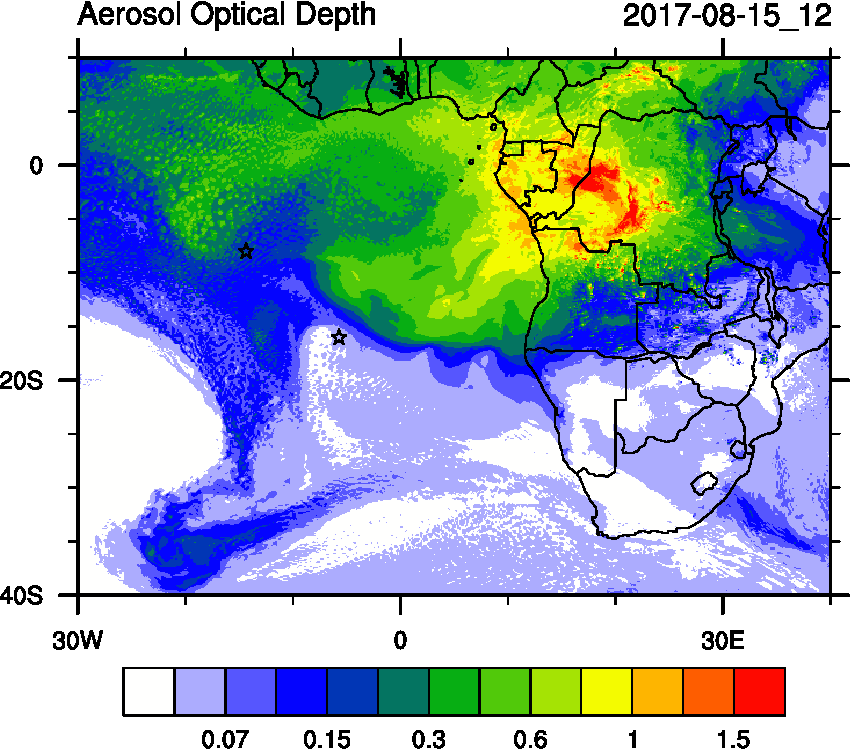 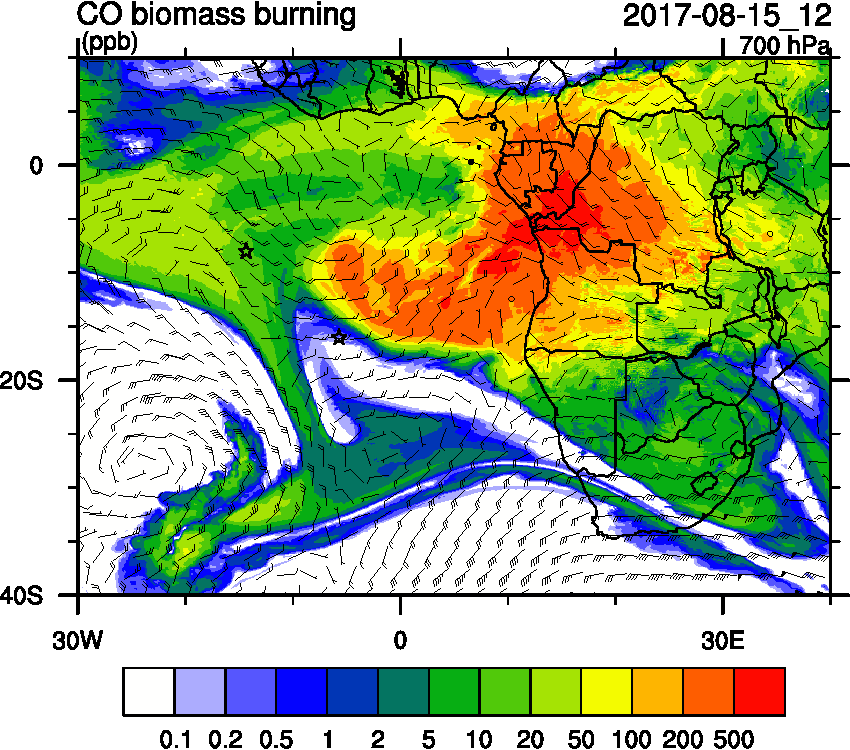 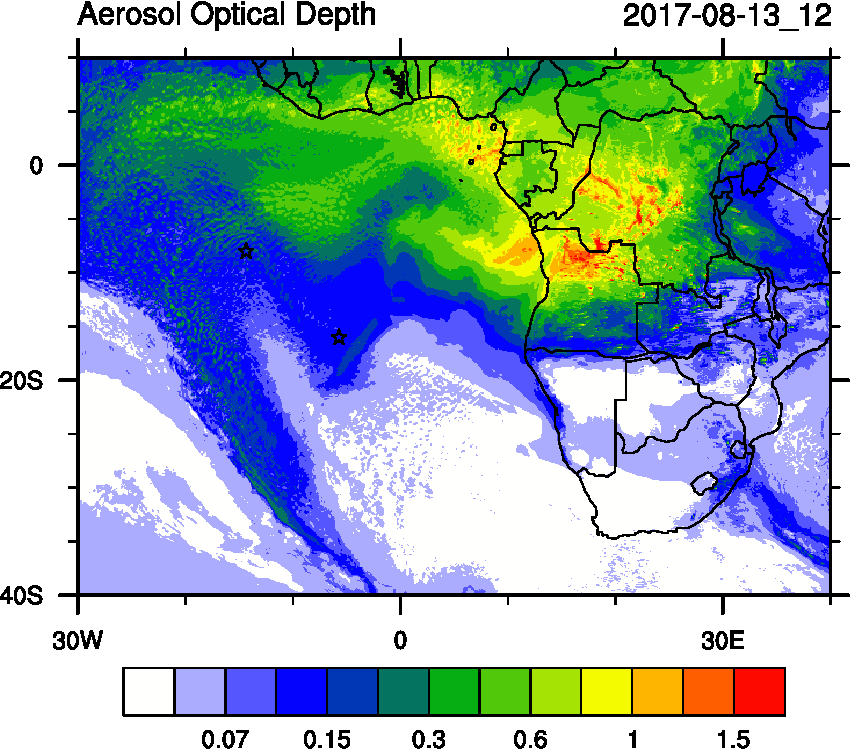 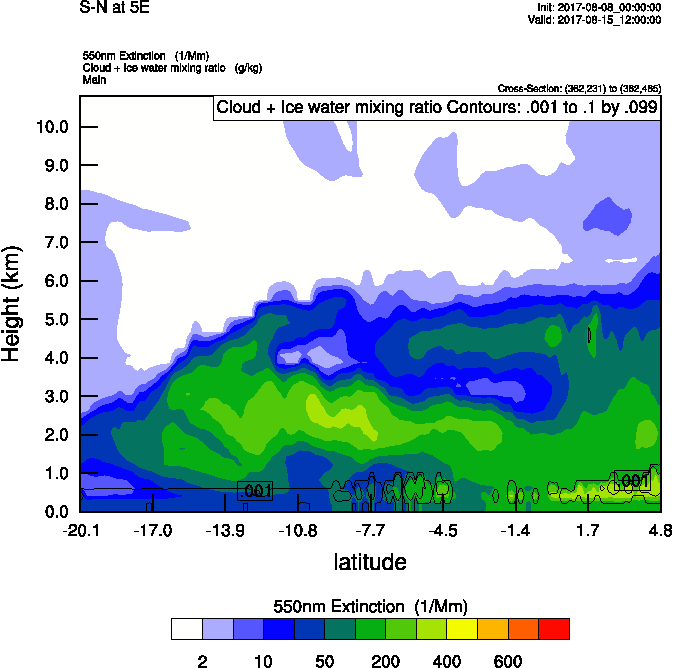 GMAO Global Modeling and Assimilation Office
28
Saturday August 12 (12z) WRF-AAM
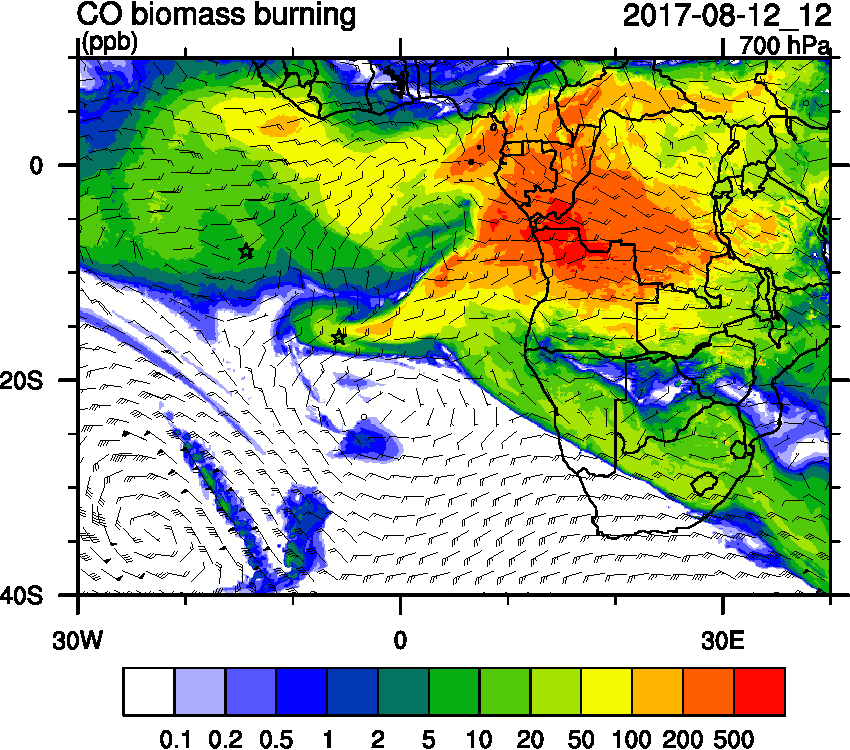 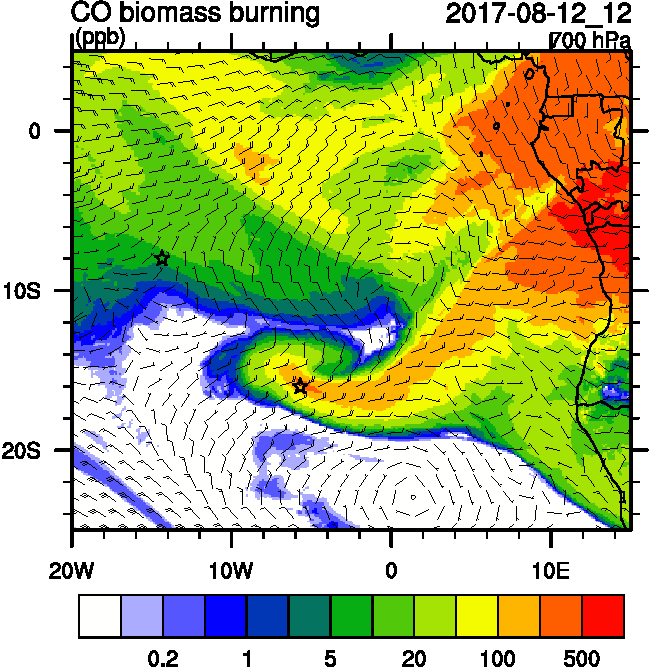 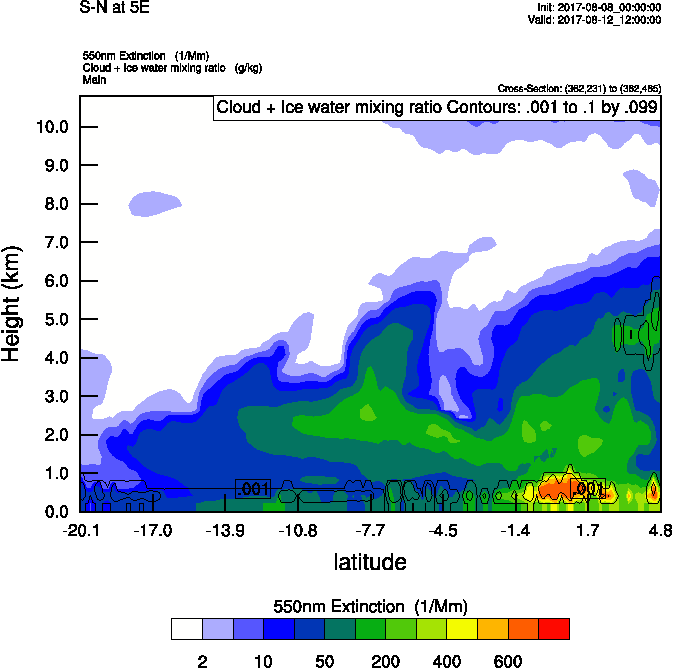 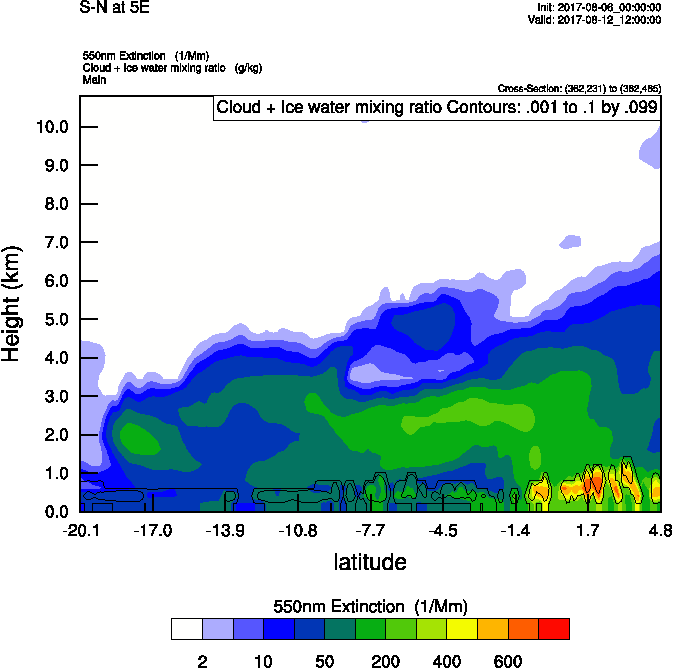 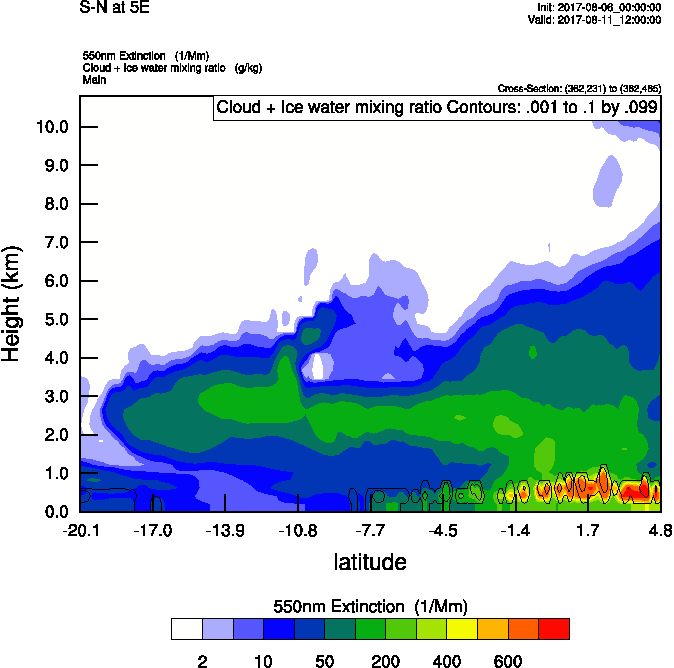 GMAO Global Modeling and Assimilation Office
29
Sunday August 13 (12z) WRF-AAM
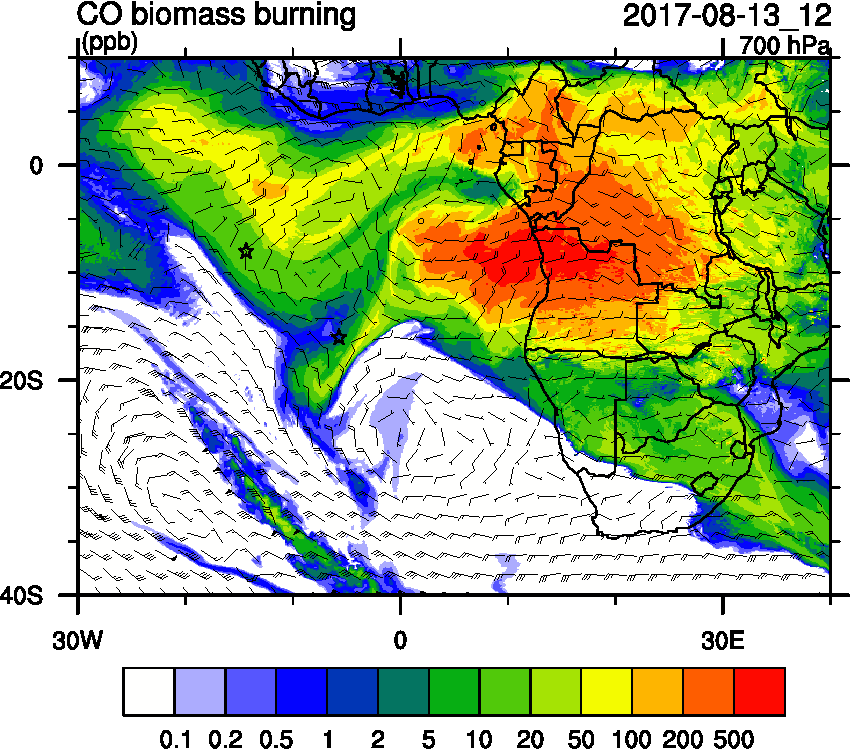 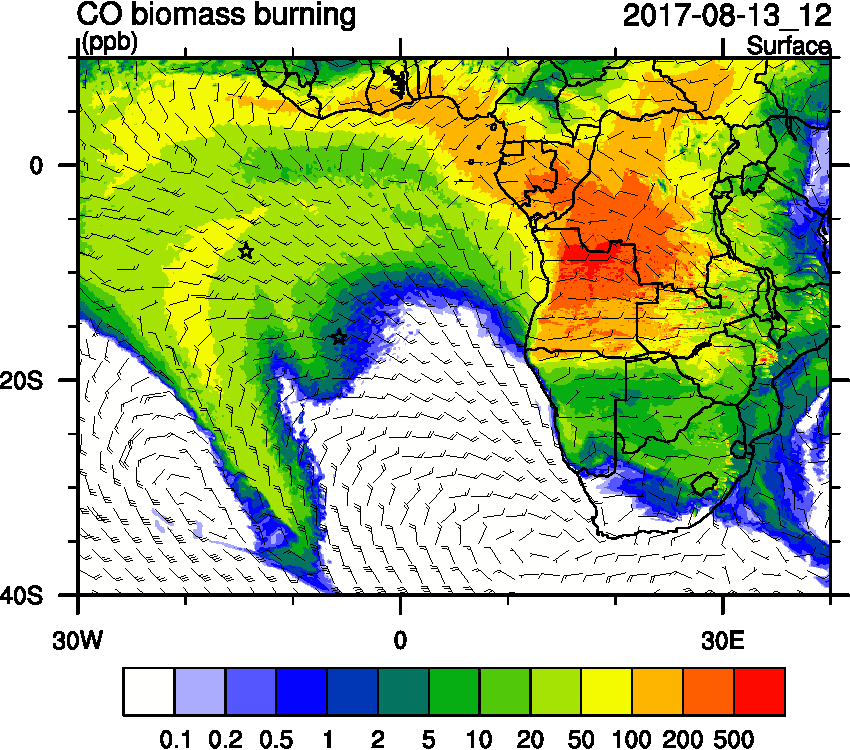 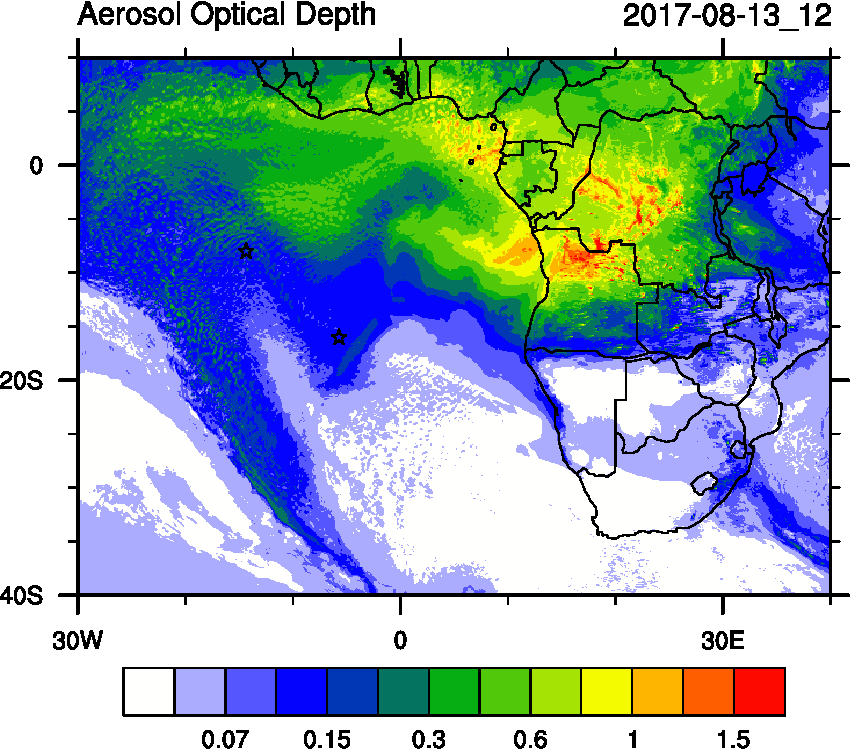 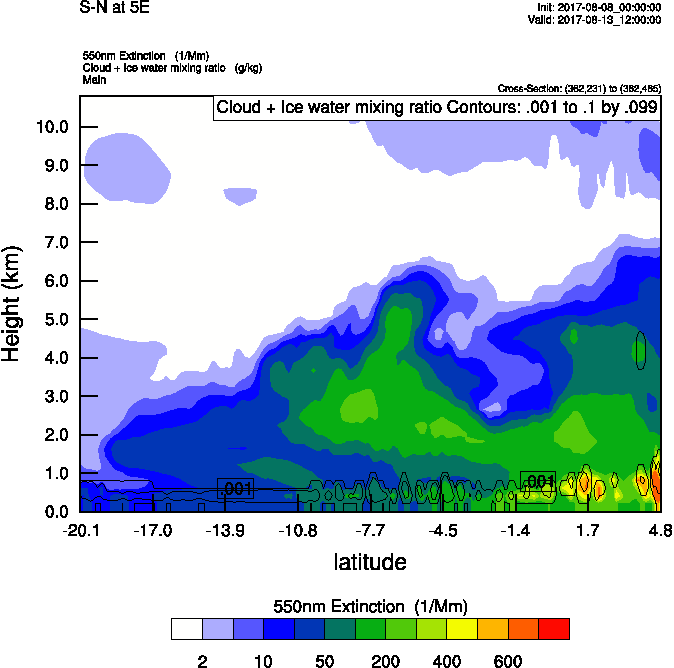 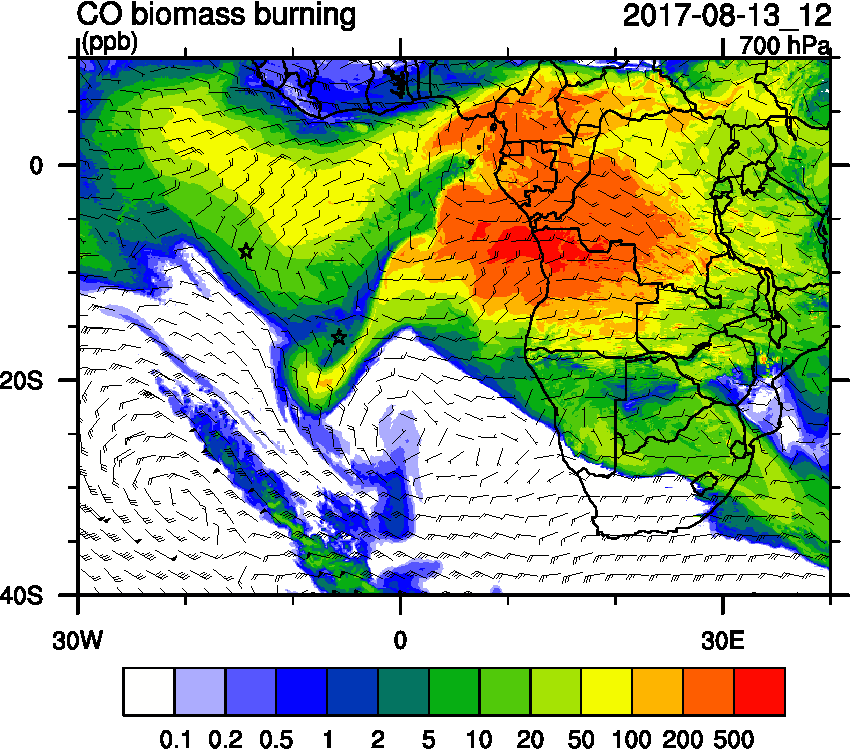 GMAO Global Modeling and Assimilation Office
30
UKMO Tuesday August 15 12z
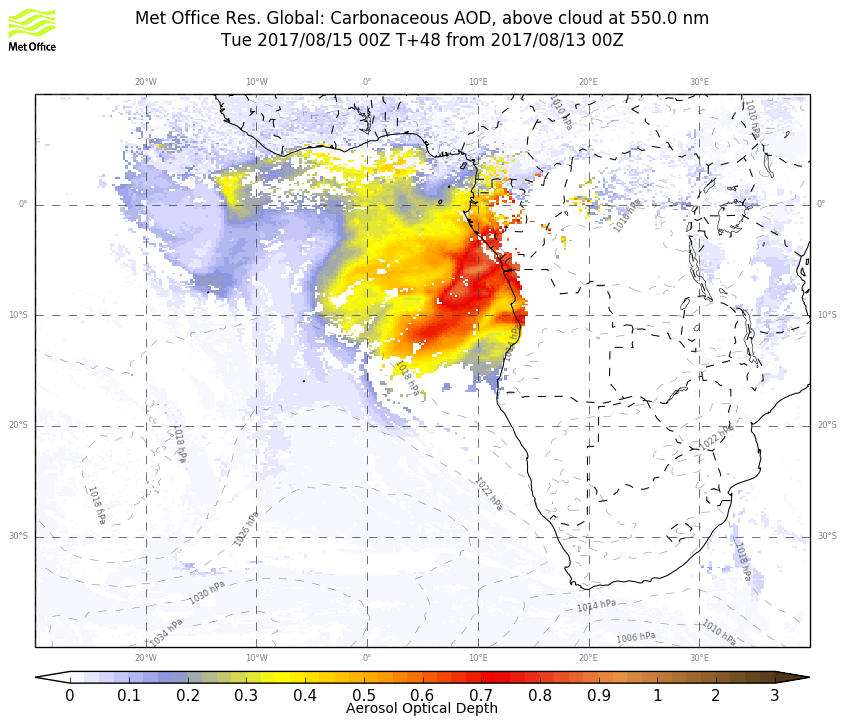 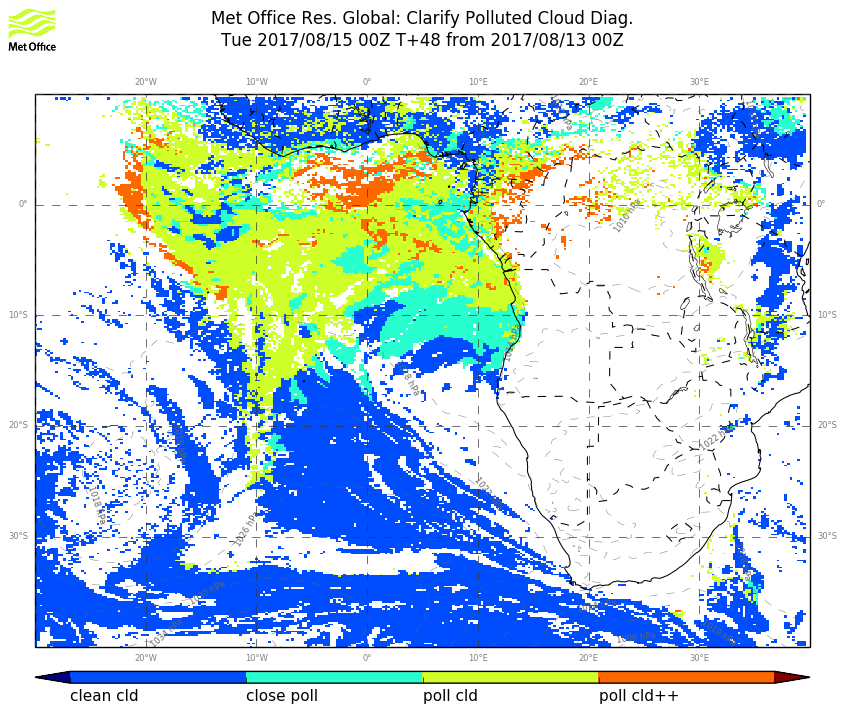 GMAO Global Modeling and Assimilation Office
31
BC AOD 08/12-17
GMAO Global Modeling and Assimilation Office
32
Ascension                São Tomé e Príncipe               Sta Helena
33
GMAO Global Modeling and Assimilation Office
end
GMAO Global Modeling and Assimilation Office
34
Tuesday August 15 12z
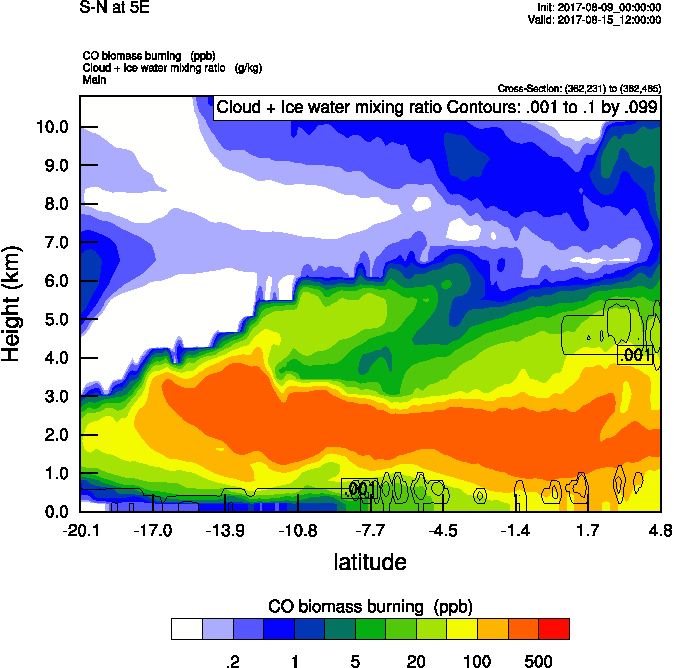 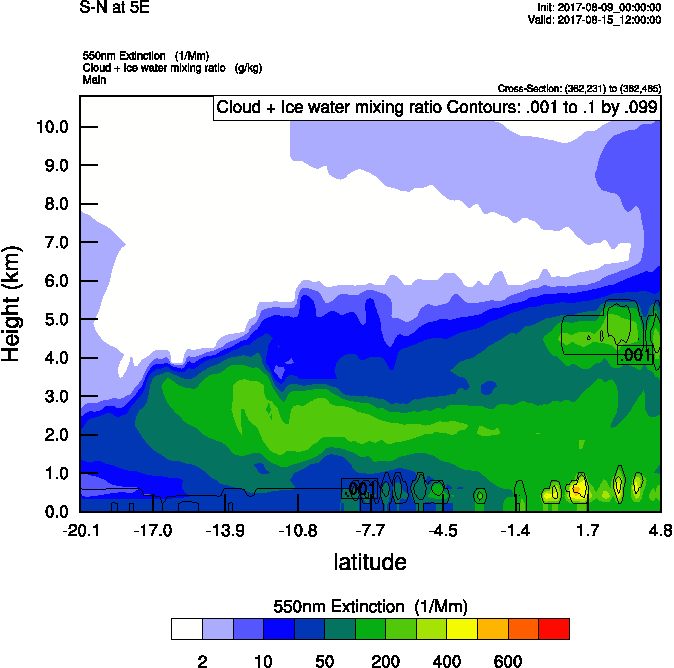 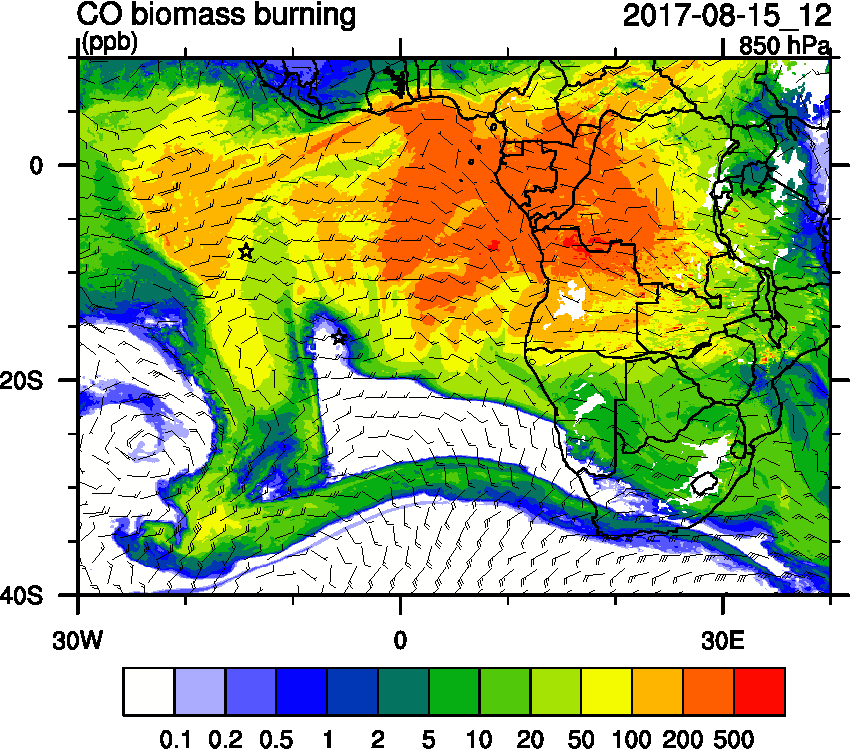 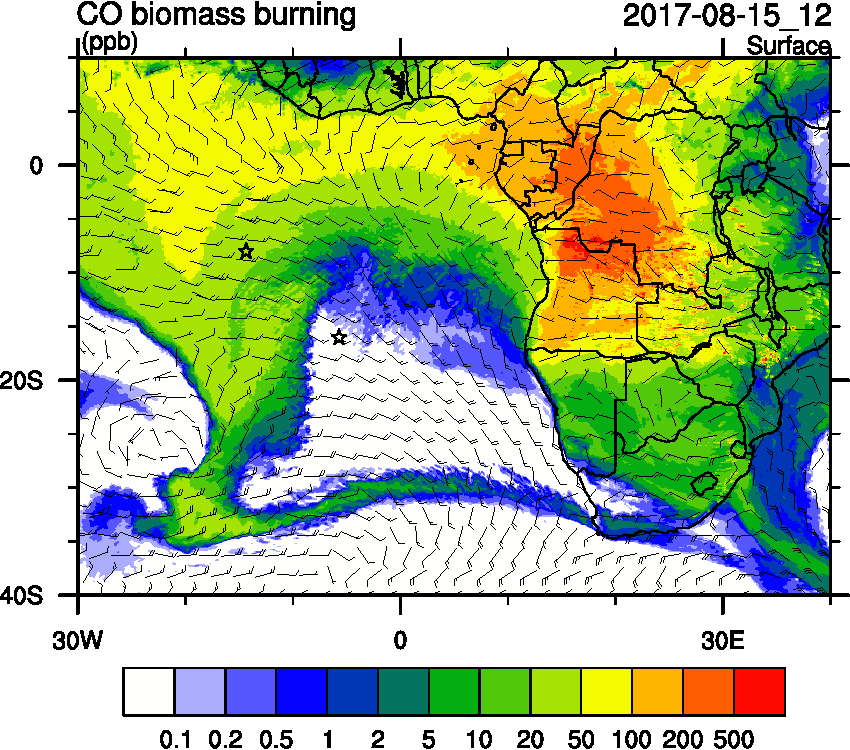 GMAO Global Modeling and Assimilation Office
35
Tuesday August 15 12z
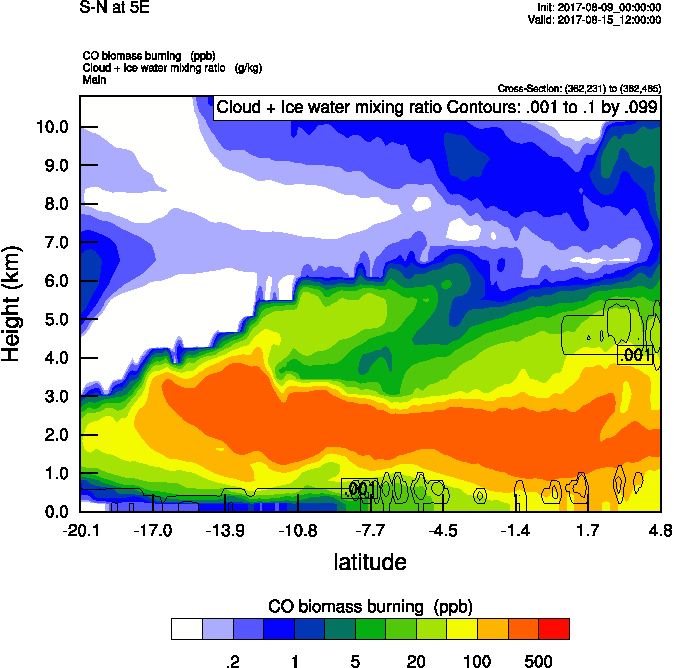 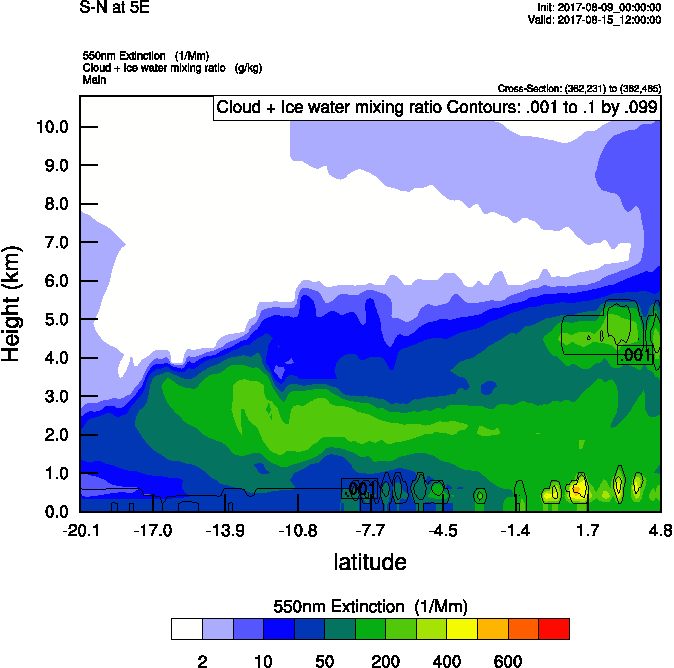 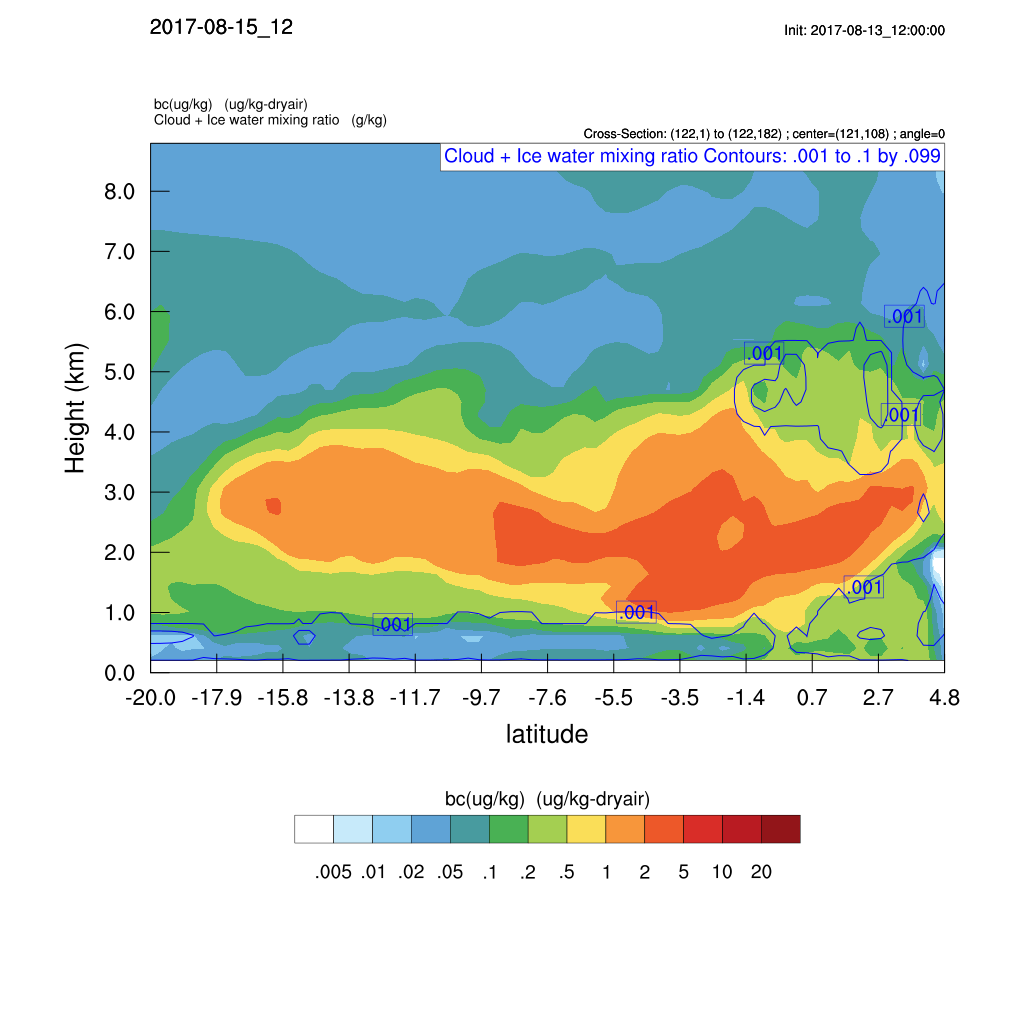 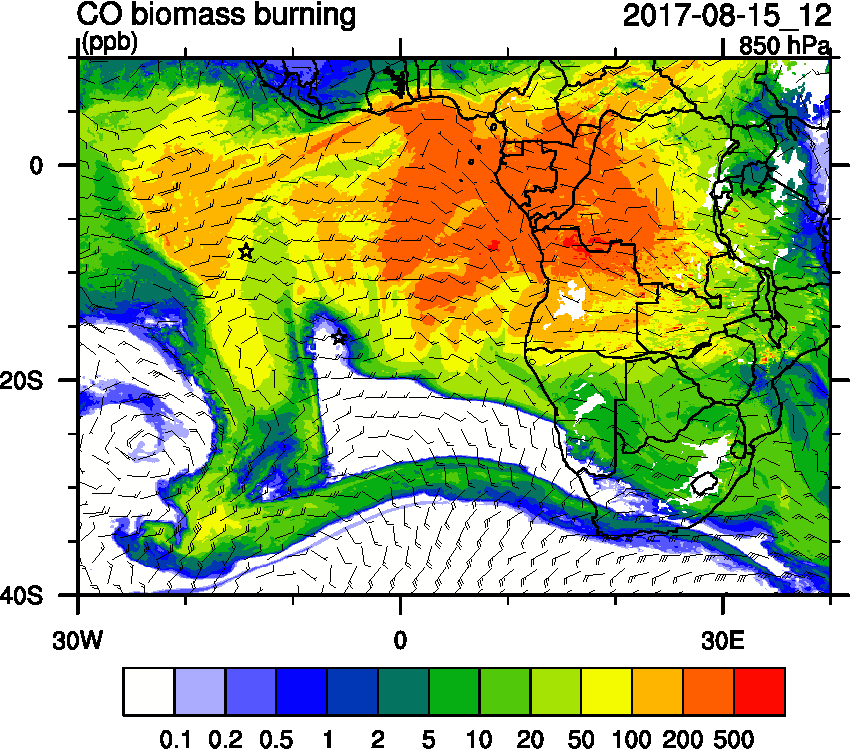 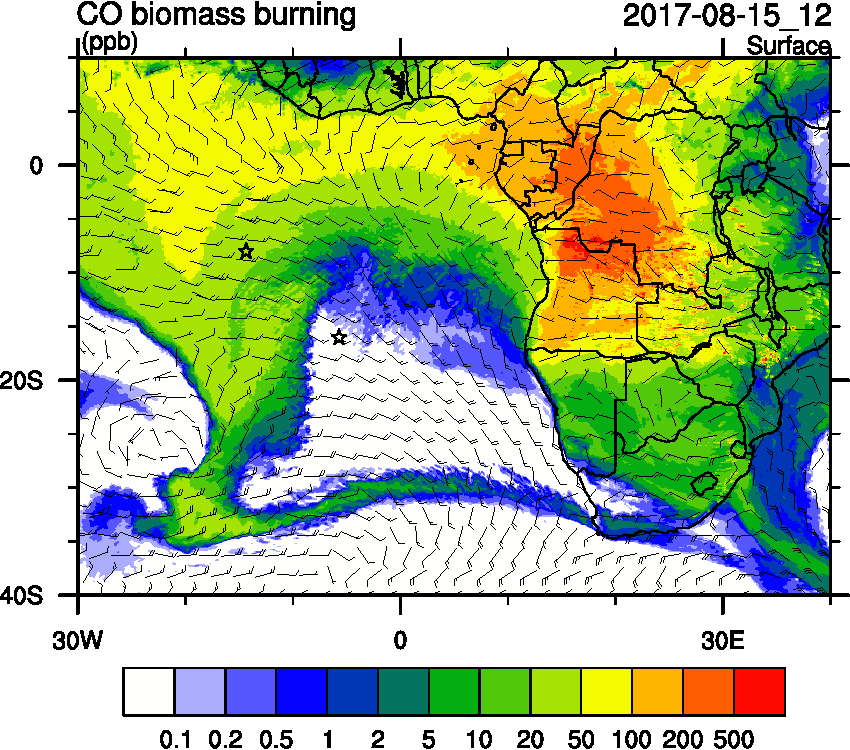 GMAO Global Modeling and Assimilation Office
36
GMAO Global Modeling and Assimilation Office
37
Tuesday Thursday, Fri, Sat   12z  GEOS-5
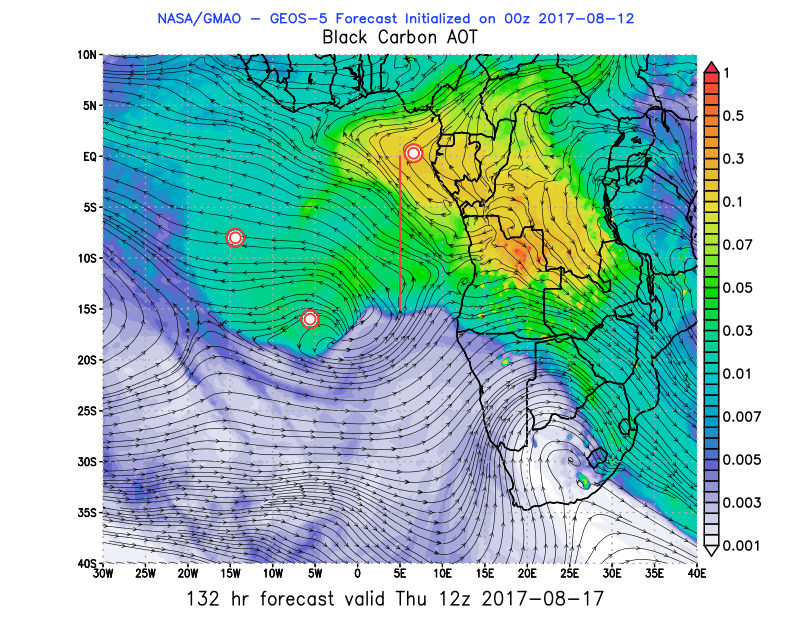 GMAO Global Modeling and Assimilation Office
38
Tuesday Thursday, Fri, Sat   12z  GEOS-5
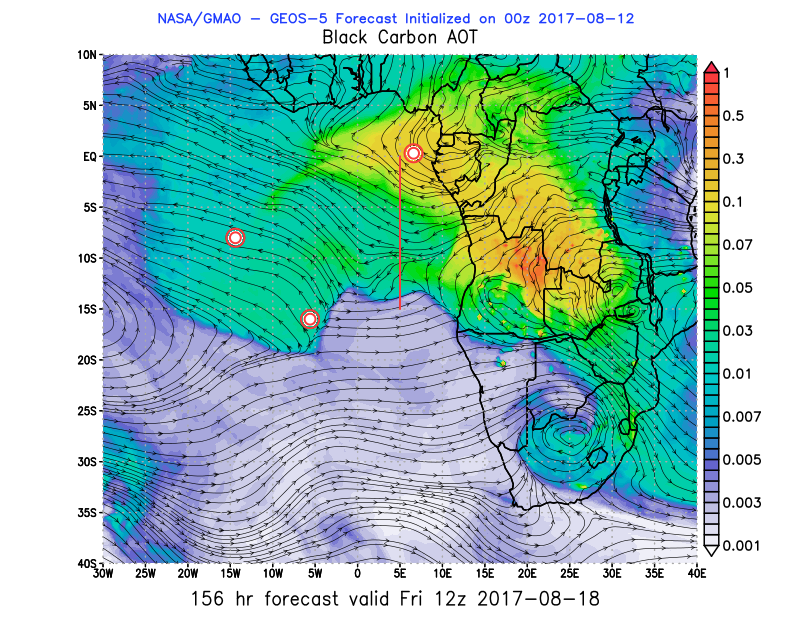 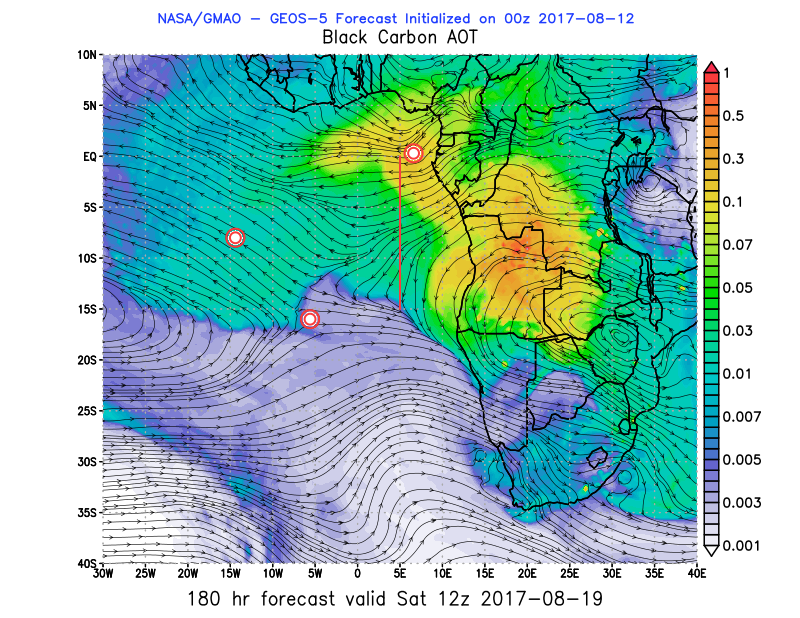 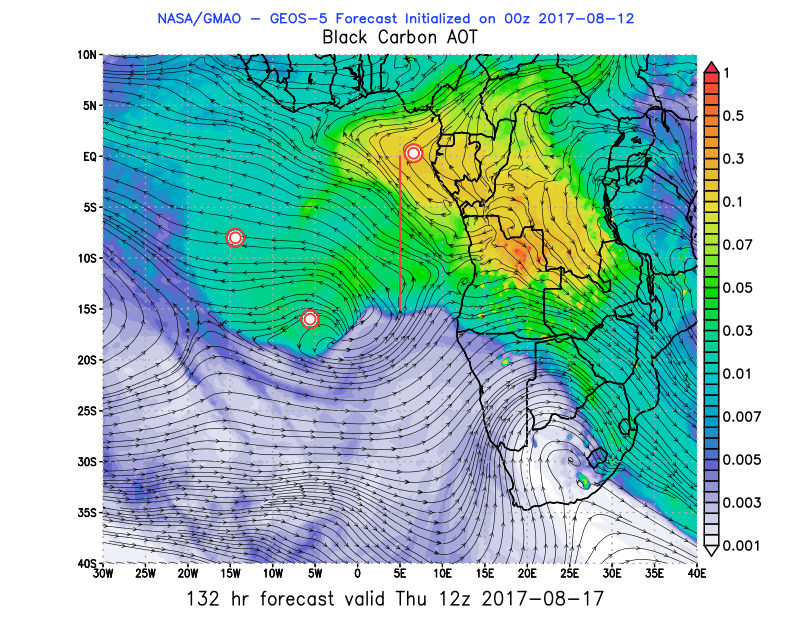 GMAO Global Modeling and Assimilation Office
39